Umjetna inteligencija u učionici - alati, primjena i strategije poučavanja
Predavač/predavačica:
[Speaker Notes: Pozdrav i predstavljanje.

Nekoliko riječi o projektu uz isticanje kako su upravo polaznici radionice prepoznali važnost vrijedne inicijative za edukaciju o tehnologiji koja će donijeti velike i temeljite promjene u odgojno-obrazovni sustav.

Radionica je dio Carnetova projekta Podrške primjeni digitalnih tehnologija u obrazovanju BrAIn. (Više informacija o projektu može se pronaći na poveznici: https://www.carnet.hr/projekt/brain/ )

Namijenjena je provoditeljima eksperimentalnog, izvannastavnog i fakultativnog kurikuluma Umjetna inteligencija: od koncepta do primjene. Svi materijali izrađeni u sklopu projekta bit će dostupni na Carnetovim mrežnim stranicama i moći ćete im pristupiti u bilo kojem trenutku.]
Cilj radionice
pregled i upoznavanje funkcionalnosti alata umjetne inteligencije za planiranje i organizaciju nastavnog procesa
osvještavanje potencijala i izazova pri uporabi alata umjetne inteligencije u obrazovanju
stjecanje praktičnih vještina
izrada prijedloga aktivnosti i pripreme za nastavu
izrada rubrike za vrednovanje
izrada prilagođenih zadataka
[Speaker Notes: Predavač će kratko predstaviti ciljeve.
upoznati funkcionalnosti odabranih alata umjetne inteligencije za planiranje i organizaciju nastavnog procesa 
MagicSchool, Padlet, Perplexity, ChatGPT i Curipod alati su koji mogu pridonijeti kvaliteti nastave
osvijestiti potencijal i izazove pri uporabi alata umjetne inteligencije u obrazovanju
Namjera je ove radionice otvoriti pitanja i potaknuti promišljanje o prednostima i nedostatcima, potencijalu i prijetnjama koje krije primjena alata umjetne inteligencije u obrazovni sustav.
samostalno se koristiti odabranim alatima umjetne inteligencije.
 
Priručnik Umjetna inteligencija u učionici – alati, primjena i strategije poučavanja donosi pregled odabranih tehnologija i alata umjetne inteligencije koji se mogu primijeniti u planiranju nastavnog procesa, osobito praktičnih strategija za njihovu integraciju u nastavni plan i program. Sadržava upute za izradu raznolikih materijala za stvarne scenarije temeljene na izvannastavnom i fakultativnom eksperimentalnom kurikulumu Umjetna inteligencija: od koncepta do primjene.]
Ishodi učenja
definirati potencijal i prijetnje pri uporabi alata umjetne inteligencije
razlikovati funkcionalnosti i obilježja odabranih alata: MagicSchool, Padlet, Perplexity, ChatGPT, Curipod
samostalno se koristiti navedenim alatima za specifične namjene
primijeniti stečena znanja o odabranim alatima u vlastitom radu
[Speaker Notes: Predavač će opširnije najaviti sadržaj i ishode radionice.]
Sadržaj radionice
Prvi dio radionice – 90 minuta
Vođena rasprava o vlastitim iskustvima, potrebama i navikama 
Vođena aktivnost – usporedba potencijala i izazova pri uporabi alata umjetne inteligencije u obrazovanju s pomoću alata MagicShool
Kratak teorijski pregled suvremenih pristupa poučavanju
Rad u alatu MagicSchool – izrada prijedloga aktivnosti za rad s učenicima 
Rad u alatu Padlet – funkcionalnosti dogradnje sustava umjetnom inteligencijom
 
Stanka – 10 minuta
[Speaker Notes: Predavač će opširnije najaviti sadržaj i hodogram radionice. Predviđeno je da radionica traje 180 minuta. Radionica je podijeljena u dva dulja dijela, s predviđenom stankom od 10 do 15 minuta. 
Naravno, predavač može prilagoditi vrijeme stanke prema dinamici pojedine skupine.]
Sadržaj radionice
Drugi dio radionice – 80 minuta

Rad u alatu ChatGPT – stvaranje ideja za smišljanje aktivnosti
Usporedba mogućnosti alata ChatGPT i alata Perplexity
Rad u alatu Perplexity – izrada prilagođenih nastavnih materijala i prijedloga aktivnosti prema specifičnim potrebama učenika 
Rad u alatu Curipod – pregled i analiza učeničkih aktivnosti s pomoću alata Curipod
[Speaker Notes: Predavač će opširnije najaviti sadržaj i hodogram radionice.]
Kakvo je vaše iskustvo?
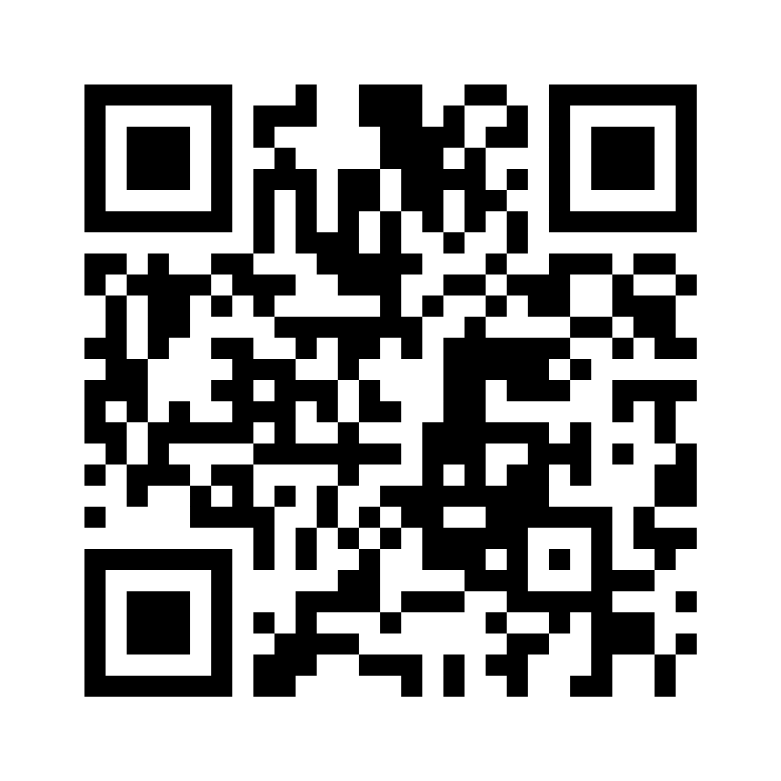 Menti kod: 
8343 6600
[Speaker Notes: Na samom početku radionice predavač će pokazati zanimanje za upoznavanje publike i motivirati polaznike da podijele svoja iskustva o uporabi umjetne inteligencije u nastavnom procesu. Tijekom vođenoga razgovora utvrdit će koji su temeljni nastavni predmeti koje učitelji svaki dan predaju, a zatim i ispitati njihove navike uporabe digitalne tehnologije u nastavi. Razgovor vodi prema ispitivanju o poznavanju funkcionalnosti alata umjetne inteligencije. Polaznike je potrebno potaknuti na sudjelovanje ispunjavanjem motivacijskog anketnog upitnika o uporabi alata umjetne inteligencije u nastavi s pomoću alata Mentimeter.

Na poveznici je primjer obrasca izrađena u aplikaciji Mentimeter: https://www.menti.com/alu19snikhsy.  
Predavač će potaknuti dijeljenje uživo te tako prikupiti odgovore na pitanje.

Zadatak koji se prikazuje na slajdu
Označite za što najčešće upotrebljavate alate umjetne inteligencije. 
Ponuđeni odgovori:
za izradu godišnjih izvedbenih planova
za izradu scenarija poučavanja
za izradu nastavnih sadržaja i materijala
za izradu zadataka za vrednovanje.

Predavač vodi razgovor pitanjima:
Promislite o tome koliko poznajete funkcionalnosti i mogućnosti alata umjetne inteligencije. Koje su mogućnosti njihove primjene u vašoj svakodnevici? Na koji bi način alati umjetne inteligencije mogli obogatiti vašu nastavu ili pripremu za nastavu?

Na osnovi dobivenih rezultata potrebno je utvrditi koliko polaznici poznaju mogućnosti uporabe alata umjetne inteligencije za planiranje i organizaciju nastave, izradu prijedloga aktivnosti, povećanje inovativnosti u smišljanju zadataka za učenike, izradu rubrika za vrednovanje ili pak zapisivanje bilježaka za formativno vrednovanje.]
Umjetna inteligencija – potencijal ili prijetnja?
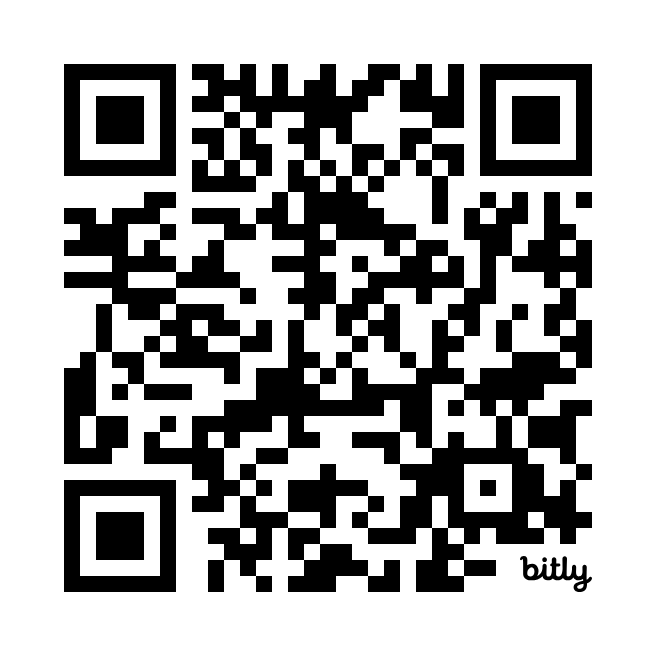 Padlet ploča
bit.ly/UIPOMOC
[Speaker Notes: Nakon što smo utvrdili za koje svrhe polaznici najčešće upotrebljavaju alate umjetne inteligencije nastavlja se razgovor o prednostima i nedostatcima alata umjetne inteligencije te o tome kako se na tu problematiku reagira i djeluje na institucionalnoj razini. 
U ovoj će se radionici na osnovi dokumenta Europske komisije Etičke smjernice namijenjene nastavnom osoblju za upotrebu umjetne inteligencije u poučavanju i učenju (2022.) potaknuti razmišljanje o prednostima i nedostatcima, odnosno izazovima uporabe alata umjetne inteligencije. Pritom će polaznici detaljnije upoznati jednu od aplikacija alata MagicSchool Chat With Docs. 

Predavač će omogućiti polaznicima pristup dokumentu Etičke smjernice. Najjednostavniji način dijeljenja na radionici vjerojatno je s pomoću alata Padlet, u kojemu je izrađena interaktivna virtualna ploča. Slobodno podsjetite polaznike na jednostavnost tog alata, koji je također obogatio svoj sustav sustavom umjetne inteligencije. Polaznici će s pomoću kratke poveznice i/ili QR koda prikazanog na slajdu pristupiti predavačevoj ploči te preuzeti dokument.

Poveznica na kojoj se nalazi ploča Padlet: https://padlet.com/jajic_vanja/umjetna-inteligencija-u-u-ionici-alati-primjena-i-strategije-yxpfej13wmwaeqkl. 

U ovom dijelu radionice potrebno je uputiti polaznike radionice da ploči Padlet mogu pristupiti i nakon radionice ako budu imali potrebu vratiti se nekim materijalima. Na njoj će se nalaziti materijali potrebni za rad na radionici. 
Prvi je korak preuzeti dokument Etičke smjernice – skraćeno. Izvorni je dokument malo skraćen za potrebe rada u alatu Magicschool.]
„Etičke smjernice za upotrebu umjetne inteligencije i podataka u poučavanju i učenju postupan su proces neprekidnog razmišljanja i učenja.”
Stručna skupina za umjetnu inteligenciju i podatke u obrazovanju i osposobljavanju
[Speaker Notes: Zanimljivo je istaknuti misao dokumenta Europske komisije Etičke smjernice namijenjene nastavnom osoblju za upotrebu umjetne inteligencije u poučavanju i učenju (2022.) koja govori o stalnoj potrebi za učenjem i dogradnjom.]
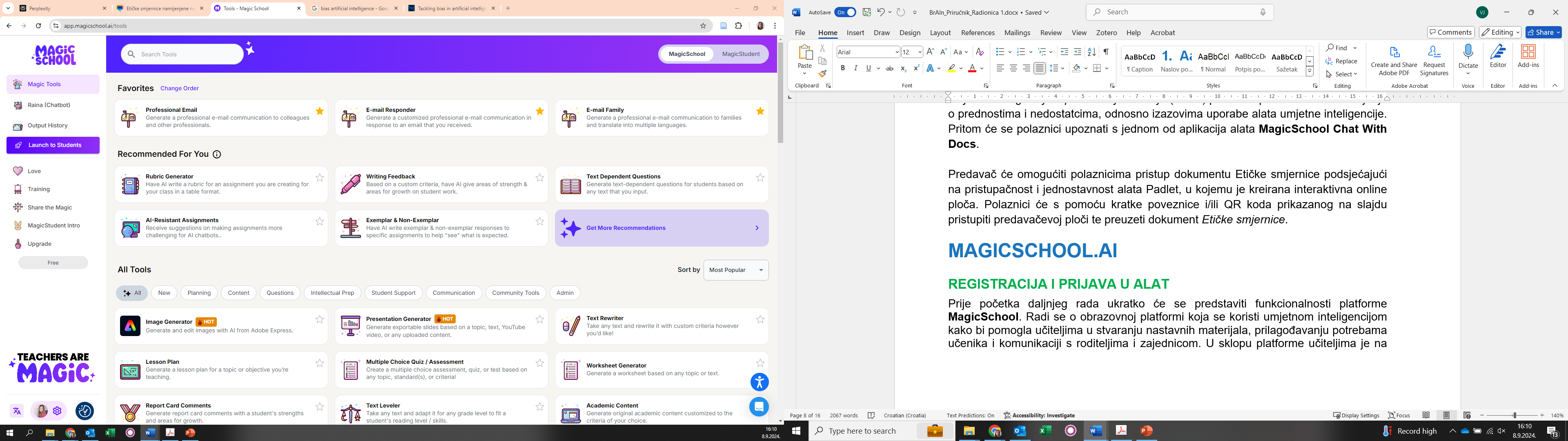 [Speaker Notes: Prije nastavka rada ukratko će se predstaviti funkcionalnosti platforme MagicSchool. Potrebno je pitati polaznike jesu li im poznate njezine funkcionalnosti. Koriste li se nekim alatima platforme?

Riječ je o obrazovnoj platformi koja se koristi umjetnom inteligencijom kako bi pomogla učiteljima u stvaranju nastavnih materijala, prilagođavanju potrebama učenika i komunikaciji s roditeljima i zajednicom. 
U sklopu platforme učiteljima je na raspolaganju više od šezdeset alata koji pomažu u različitim područjima nastavničkoga posla uključujući planiranje nastave i organizaciju nastavnih sadržaja, pisanje priprema za nastavu, izradu individualiziranih sadržaja prilagođenih posebnim odgojno-obrazovnim potrebama, prilagodbu razine tekstova prema složenosti, matematičkih zadataka riječima, izradu rubrika za vrednovanje učeničkih postignuća, pisanje e-poruka, pomoć za izradu interaktivnih videozapisa na osnovi videozapisa s YouTubea, izradu prezentacija, slika, pa čak i osmišljavanje viceva! 

Predavač može prema vlastitom nahođenju odabrati koje će alate istaknuti ako prepozna mogućnost prilagodbe publici. Možda je najjednostavniji način za prikazivanje bogatstva alata MagicShool prikazati zaslon na svojemu računalu i kretati se kroz platformu te nabrajati i isticati određene alate. 

Na samom početku nekoliko riječi o sučelju platforme: s lijeve se strane nalazi glavni izbornik, pri čemu je najvažnije za osposobljavanje korisnika za buduću samostalnu uporabu prepoznati opcije dostupne u izborniku:
Magic Tools – u ovoj se rubrici kriju svi dostupni alati
Raina (Chatbot) – Raina je chatbot s kojim je uvijek moguće komunicirati o radu u sustavu
Output History – u ovoj će se rubrici pohranjivati svi razgovori koje korisnik stvori unutar sustava.
 
Važno je napomenuti i da je sustav moguće rabiti u besplatnoj inačici, koja je pogodna za osnovne potrebe (pristup više od šezdeset alata, asistentica umjetne inteligencije Raina, osnovne funkcionalnosti za planiranje nastave i potporu učenicima), no ograničava broj rezultata koji se mogu zadržavati pohranjenima i uporabu učionica pa će premium verzija zadovoljiti zahtjevnije korisnike, kojima je potrebno zadržavanje svih interakcija s Rainom i neograničenost veličine učionice.
 
MagicSchool AI upotrebljava više modela velikih jezičnih modela (LLM), uključujući OpenAI-ove GPT 3.5 i GPT 4, kako bi osigurao optimalne rezultate. Platforma je dizajnirana da bude jednostavna za uporabu te omogućuje učiteljima da lako upravljaju alatima i prilagođavaju rezultate prema specifičnim potrebama svojih učenika.

Polaznici će izraditi korisnički račun u alatu MagicSchool ili se prijaviti u postojeći. Poveznica na alat nalazi se na ploči Padlet kako bi se polaznicima olakšao pristup i omogućila vremenska učinkovitost.]
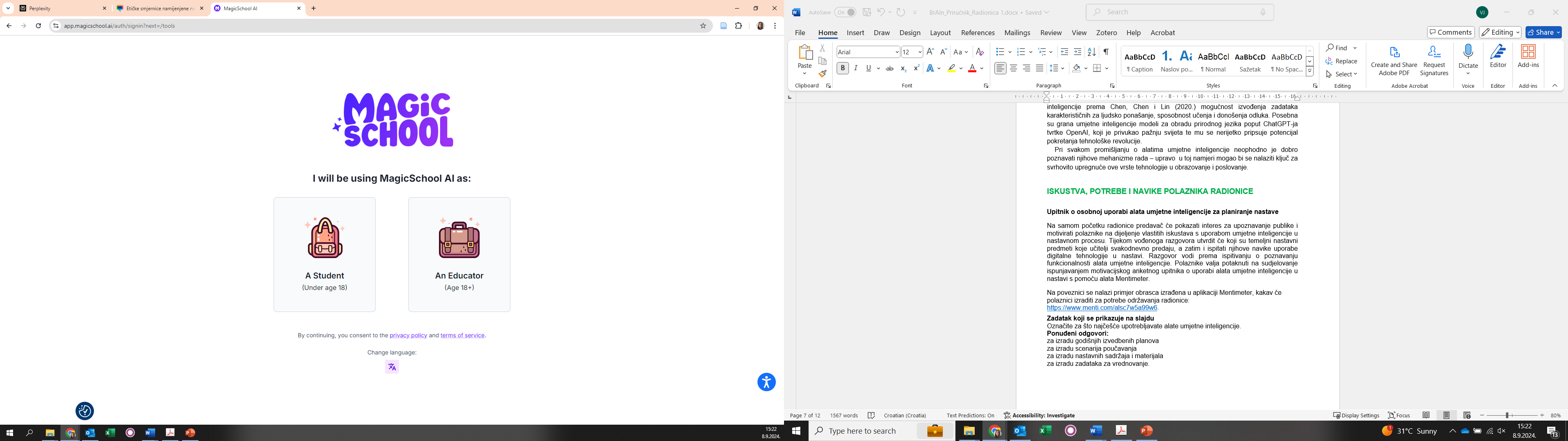 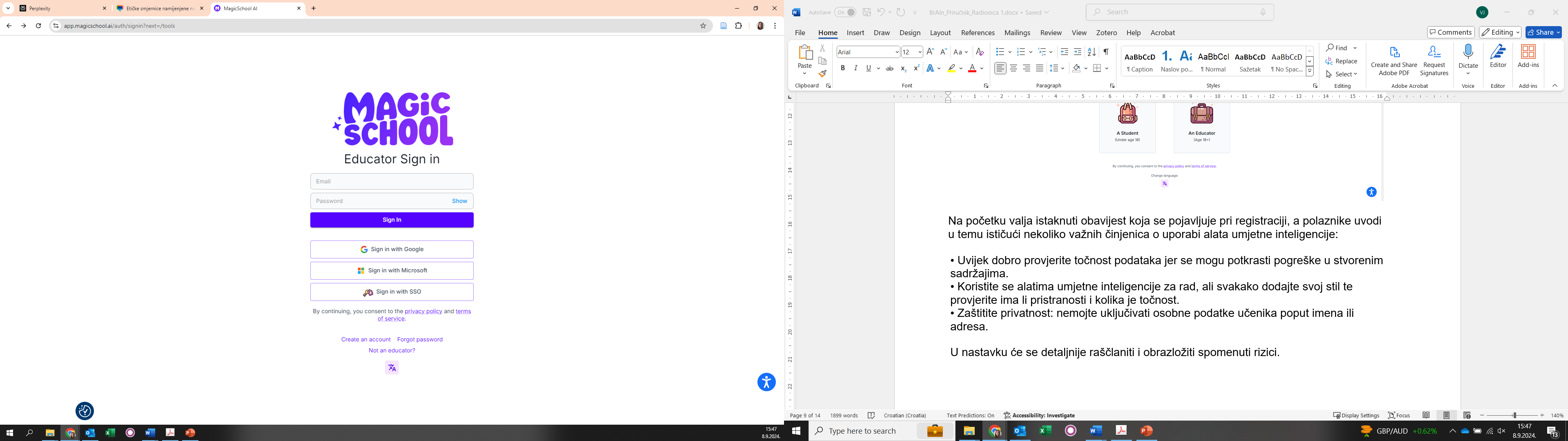 [Speaker Notes: Poveznica na alat nalazi se na ploči Padlet kako bi se  polaznicima olakšao pristup i omogućila vremenska učinkovitost.   
Polaznici će izraditi korisnički račun u alatu MagicSchool ili se prijaviti u postojeći. 

Predavač će uputiti polaznike u to kako da se registriraju ili prijave u sustav.
Neka odaberu način registracije koji njima najviše odgovara – putem e-pošte, Googleova računa, Microsoftova računa. 
Odabirom opcije „An Educator“ potvrdit ćete svoju ulogu nastavnika.

Alat će postaviti nekoliko pitanja kako bi prikupio detaljnije informacije o korisniku radi pružanja prilagođenoga korisničkog iskustva (U kojim razredima održavate nastavu?; Koji predmet / koje predmete predajete?).]
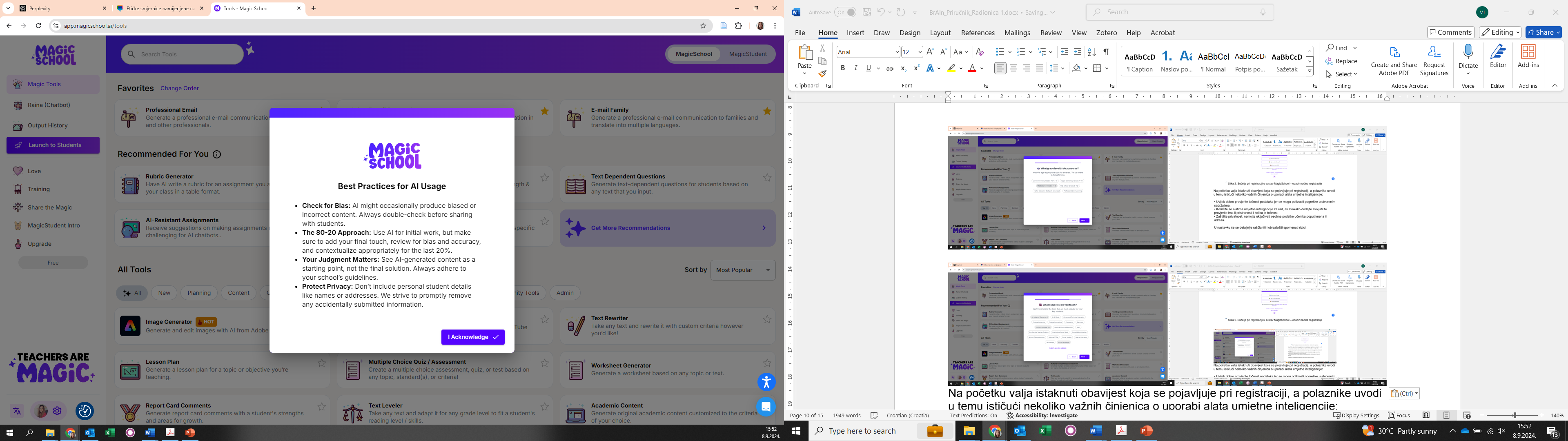 [Speaker Notes: Potrebno je obratiti pozornost na obavijest koja se pojavljuje pri registraciji, a ističe nekoliko važnih činjenica o uporabi alata umjetne inteligencije koje treba imati na umu: 
• uvijek dobro provjerite točnost podataka jer se mogu potkrasti pogreške u stvorenim sadržajima 
• koristite se alatima umjetne inteligencije za rad, ali svakako dodajte svoj način te provjerite postoji li pristranost i kolika je točnost
• zaštitite privatnost: nemojte uključivati ​​osobne podatke učenika poput imena ili adresa. 
 
U nastavku će se detaljnije raščlaniti i objasniti spomenuti rizici.]
Zadatak
Na temelju dokumenta Etičke smjernice i alata MagicSchool Chat with Docs odrediti:
Koje su ključne prednosti i mogućnosti (potencijal) za uporabu alata umjetne inteligencije u nastavi?
Koji su najistaknutiji izazovi vezani za uporabu umjetne inteligencije u obrazovanju?
Koja su ključna etička pitanja vezana za uporabu umjetne inteligencije u obrazovanju?
[Speaker Notes: Predavač će voditi polaznike tijekom praktičnog rada u alatu.
Pronađite alat Chat With Docs, koji omogućuje učitavanje dokumenta u sustav te „razgovor“ s alatom umjetne inteligencije. U za to predviđeno polje (Insert Document to Chat With) klikom na ikonu spajalice učitajte dokument Etičke smjernice – skraćena inačica, koju su polaznici u prethodnom koraku preuzeli s predavačeve ploče.

Radi upoznavanja alata, na početku postavite nekoliko pitanja vezanih za dokument (sam alat dat će prijedloge) kako biste stekli dojam o načinu rada. Primjerice, može se pitati koje su vještine potrebne suvremenom učitelju u radu s tehnologijom umjetne inteligencije u nastavi? 

Zatim ostaviti vremena polaznicima da samostalno riješe sljedeći zadatak i u spomenutom dokumentu pronađu odgovore na sljedeća pitanja.

Polaznicima je potrebno omogućiti dovoljno vremena za ovaj zadatak te ih potaknuti da postavljaju pitanja na različite načine kako bi dobili željene rezultate, a prema potrebi pružiti im individualnu potporu tijekom rješavanja. Predavač će potaknuti polaznike da rezultate svojih istraživanja objave u dogovorenom polju ploče Padlet.]
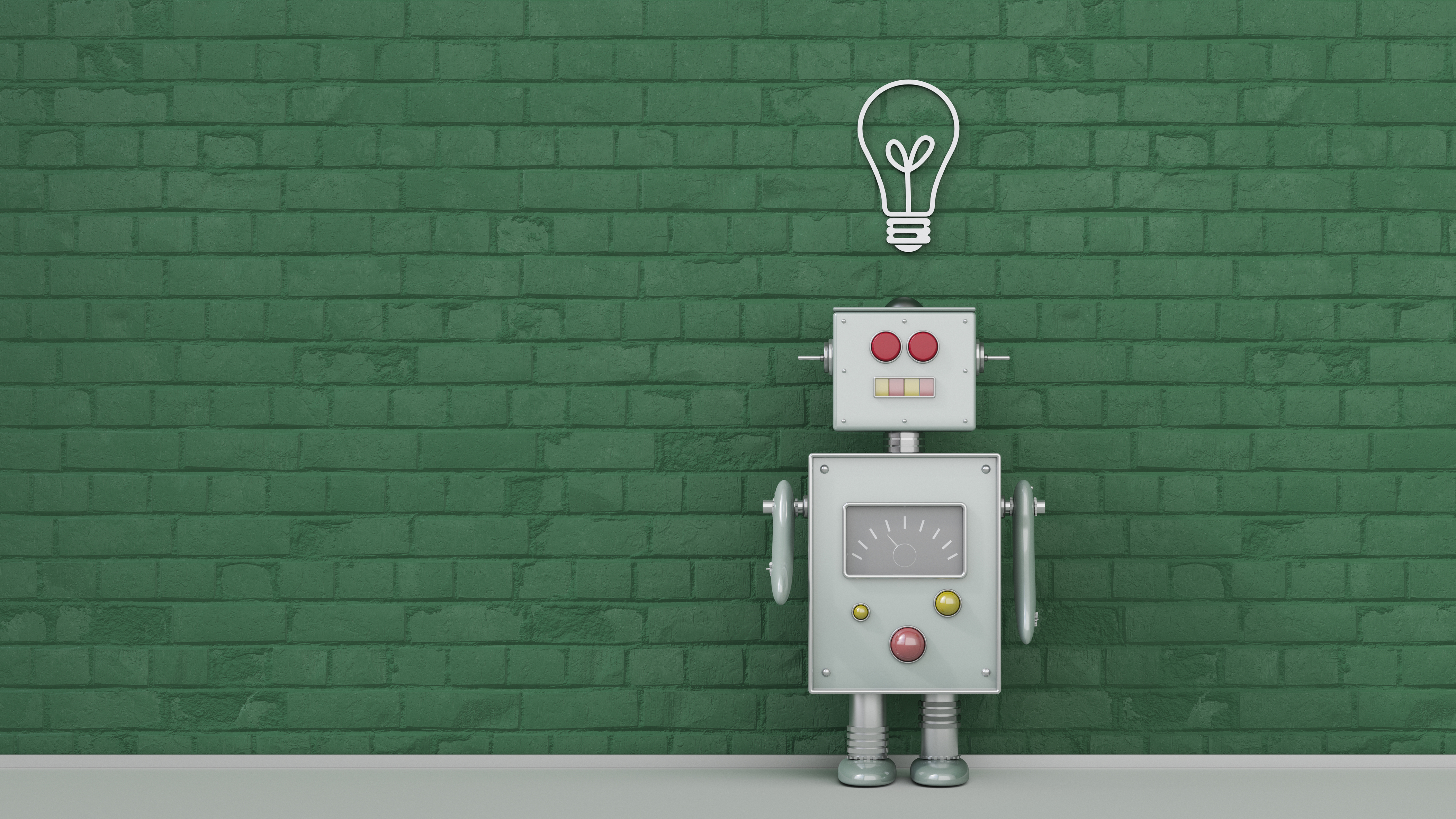 Potencijal
personalizacija učenja
automatizacija administrativnih zadataka
analitika i praćenje učeničkog napretka
rana identifikacija teškoća u učenju
interaktivna okružja za učenje
poboljšano upravljanje resursima
neprekidno profesionalno usavršavanje
[Speaker Notes: Predavač će moderirati proces dok se napokon ne dobije konačni popis elemenata na dvjema suprotstavljenim stranama rasprave. 
Polaznici će samostalno generirati odgovore, a zadatak je predavača pratiti što polaznici upisuju na zajedničkome mjestu na ploči. Pokušajte potaknuti polaznike da istodobno otvore dokument na zaslonu i da ga pokušaju samostalno pregledati te dobiti odgovore na postavljena pitanja. Cilj je dovesti polaznike do autorefleksije o uporabi navedenog alata. 

Razgovarati o prednostima i potencijalu alata umjetne inteligencije za rad u nastavi. Na kraju sažeti sve navedeno s pomoću ovoga slajda.

Personalizacija učenja: sustavi umjetne inteligencije mogu prilagoditi sadržaj i brzinu učenja individualnim potrebama i sposobnostima svakog učenika. To omogućuje učinkovitije i prilagođenije obrazovno iskustvo.
Automatizacija administrativnih zadataka: umjetna inteligencija može preuzeti rutinske i dugotrajne zadatke oslobađajući nastavnicima više vremena za izravnu interakciju s učenicima i kreativno poučavanje.
Poboljšano ocjenjivanje: alati umjetne inteligencije mogu pomoći u automatskom ocjenjivanju i bodovanju pisanih radova učenika, pružajući brže i djelotvornije povratne informacije.
Rana identifikacija poteškoća u učenju: sustavi umjetne inteligencije mogu pomoći u ranom otkrivanju učenika kojima je možda potrebna dodatna potpora omogućujući pravodobne intervencije.
Potpora učenicima s posebnim potrebama: tehnologije umjetne inteligencije  mogu pružiti prilagođenu potporu učenicima s invaliditetom ili posebnim obrazovnim potrebama.
Poboljšana analitika učenja: umjetna inteligencija može analizirati podatke o učenju kako bi pružila uvide u napredak učenika i učinkovitost nastavnih metoda.
Interaktivna i poticajna okružja za učenje: umjetna inteligencija može stvoriti inovativna i interaktivna okružja za učenje koja potiču aktivno sudjelovanje učenika.
Poboljšano upravljanje resursima: umjetna inteligencija može pomoći školama najbolje raspodijele resurse, uključujući stvaranje razrednih skupina i izradu rasporeda.
Neprekidno profesionalno usavršavanje: alati umjetne inteligencije mogu pružiti personalizirane preporuke za profesionalni razvoj nastavnika.
Poboljšana suradnja: sustavi umjetne inteligencije mogu poduprijeti suradničko učenje praćenjem interakcija među učenicima i pružanjem prijedloga za poboljšanje suradnje.]
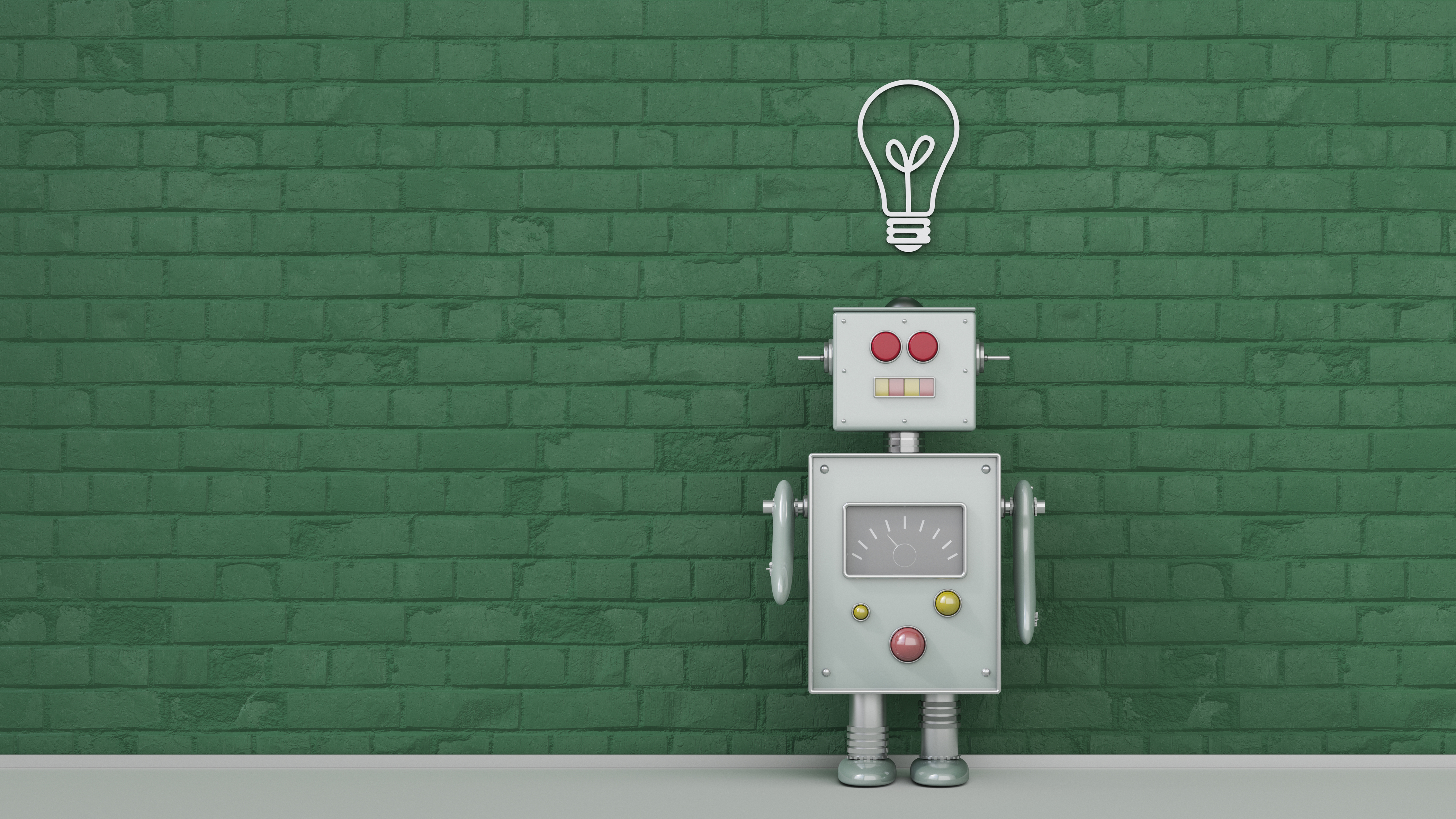 Potencijal
administracija
učenje
poučavanje
[Speaker Notes: Mogućnosti primjene umjetne inteligencije krije se u različitim segmentima. Koju bi od ovih sastavnica obrazovanja polaznici najradije „prepustili” umjetnoj inteligenciji? 

Predavač može uputiti polaznike da samostalno istraže te teme. 
Na ploči Padlet dostupan je zanimljiv videozapis u kojemu Sal Khan, vlasnik tvrtke KhanAcademy, predstavlja svoju viziju uloge umjetne inteligencije u procesu obrazovanja – prema njihovu mišljenju svaki bi učenik mogao dobiti superpomoćnika u nastavi uvježba li se umjetna inteligencija tako da postavlja metodički utemeljena pitanja ili moderira proces usvajanja znanja onako kako bi to učinio najbolji učitelj.]
Izazovi
pretjerano oslanjanje na tehnologiju
netočne informacije, tzv. halucinacije
problem privatnosti i autorstva
nejasna pravna odgovornost
širenje lažnih vijesti
[Speaker Notes: Predavač će potaknuti polaznike da rezultate svojega istraživanja upišu u za to predviđeno polje na ploči Padlet. Zajedno s polaznicima izdvojit će najvažnije izazove vezane za uporabu umjetne inteligencije u obrazovanju. Kada je riječ o halucinacijama, može se prikazati idući slajd s primjerom očite pogreške.

Etička pitanja: Dokument ističe četiri ključna etička pitanja koja je potrebno razmotriti: ljudsko djelovanje, pravednost, ljudskost i opravdan izbor. Ta su pitanja veliki izazovi u primjeni umjetne inteligencije u obrazovanju.
Privatnost i zaštita podataka: Upotreba sustava umjetne inteligencije često uključuje prikupljanje i obradu velikih količina osobnih podataka učenika. Osiguravanje sigurnosti i privatnosti tih podataka je ključni izazov, posebno kad je riječ o usklađenosti s GDPR-om.
Transparentnost i mogućnost objašnjenja: Često je teško razumjeti kako sustavi umjetne inteligencije donose odluke (problem „crne kutije“). To je izazov u osiguravanju transparentnosti i objašnjivosti sustava umjetne inteligencije u obrazovanju.
Rizik od pristranosti i diskriminacije: sustavi umjetne inteligencije mogu nenamjerno reproducirati ili pojačati postojeće društvene pristranosti, što je izazov za osiguravanje pravednosti i jednakosti u obrazovanju.
Održavanje ljudskog nadzora: Dokument ističe važnost održavanja ljudskog nadzora nad sustavima umjetne inteligencije. Izazov je pronaći pravu ravnotežu između automatizacije i ljudskog sudjelovanja.
Tehnička stabilnost i sigurnost: Osiguravanje da su sustavi umjetne inteligencije tehnički stabilni, sigurni i otporni na kibernetičke napade jest golem izazov.
Kompetencije nastavnika: Potreba za razvojem novih kompetencija kod nastavnika za etičku upotrebu umjetne inteligencije i podataka u obrazovanju izazov je za profesionalni razvoj i obrazovanje nastavnika.
Inkluzivnost: Osiguravanje da sustavi umjetne inteligencije budu jednako korisni i pristupačni svim učenicima, uključujući one s posebnim potrebama, jest važan izazov.
Društveni i emocionalni utjecaj: Procjena i upravljanje utjecajem sustava umjetne inteligencije na društvenu i emocionalnu dobrobit učenika i nastavnika je složen izazov.
Odgovornost: Utvrđivanje tko je odgovoran za odluke i rezultate sustava umjetne inteligencije u obrazovanju jest pravni i etički izazov.
Nedostatak istraživanja: Dokument ističe da „istraživanja o utjecaju umjetne inteligencije na obrazovanje utemeljena na dokazima i dalje nema mnogo“, što je izazov u donošenju informiranih odluka o primjeni umjetne inteligencije.]
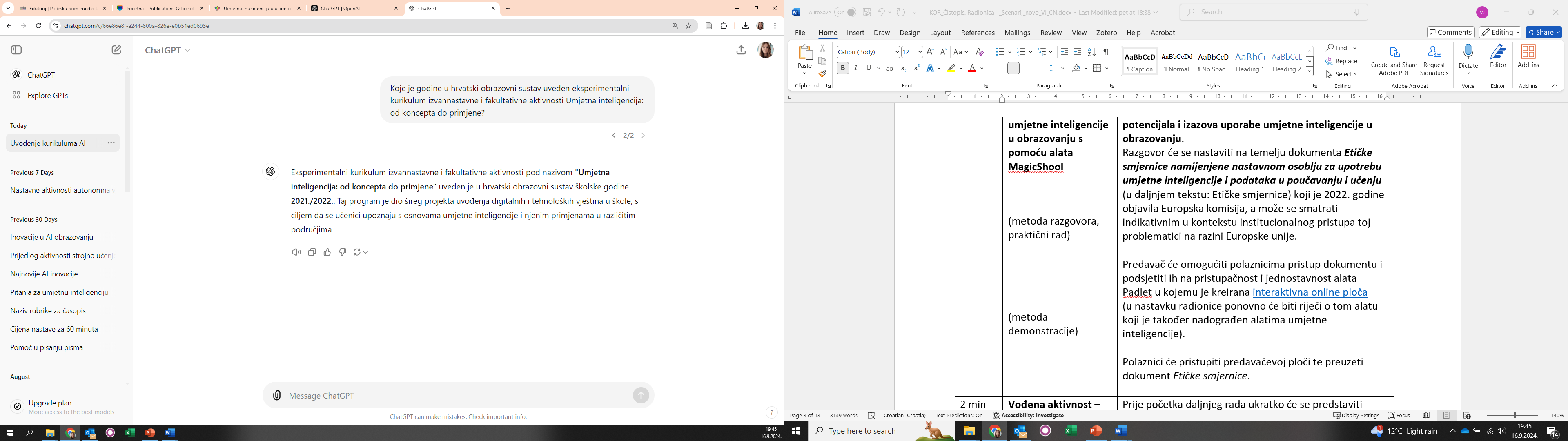 Halucinacije (Chat GPT)
[Speaker Notes: Kada je riječ o izazovima u radu s alatima umjetne inteligencije svakako je potrebno napomenuti da su tzv. halucinacije u nekim alatima česte. Primjerice, pitate li alat ChatGPT o fakultativnom eksperimentalnom kurikulumu o umjetnoj inteligenciji, neće vam dati točan podatak nego će godinom njegova uvođenja proglasiti 2021./2022.]
Etička pitanja
ljudsko djelovanje
pravednost
ljudskost
opravdan izbor
[Speaker Notes: Prema dokumentu, postoje četiri ključna etička pitanja vezana za uporabu umjetne inteligencije u obrazovanju, a ovako odgovore na pitanje o njima generira alat umjetne inteligencije. Predavač će potaknuti polaznike da rezultate svojega istraživanja upišu u za to predviđeno polje na ploči Padlet. Potrebno je objasniti najvažnije stavke vezane za svaku od ovih natuknica.
Ljudsko djelovanje (Human Agency):
odnosi se na sposobnost pojedinca da postane sposoban član društva
uključuje mogućnost donošenja odluka o vlastitim životnim izborima i preuzimanje odgovornosti za svoje postupke
podupire koncepte autonomije, samoodređenja i odgovornosti
kad je riječ o umjetnoj inteligenciji u obrazovanju, to se pitanje odnosi na očuvanje uloge nastavnika i učenika u donošenju odluka i kontroli nad obrazovnim procesom.
Pravednost (Fairness):
odnosi se na pravedno postupanje sa svima u društvenoj organizaciji
zahtijeva jasne procese kako bi svi korisnici imali jednak pristup prilikama
obuhvaća pravednost, uključivanje, nediskriminaciju i pravednu raspodjelu prava i odgovornosti
kad je riječ o umjetnoj inteligenciji, to se pitanje se bavi osiguravanjem da sustavi UI-ja ne diskriminiraju ili se nepravedno odnose prema određenim skupinama učenika.
Ljudskost (Humanity):
znači obzirnost prema ljudima, njihovu identitetu, integritetu i dostojanstvu
uključuje brigu o dobrobiti, sigurnosti, društvenoj koheziji i važnom kontaktu među ljudima.
ističe važnost pristupa ljudima s poštovanjem njihove suštinske vrijednosti, a ne kao podatkovnim objektima
kad je riječ o umjetnoj inteligenciji u obrazovanju, to se pitanje odnosi na očuvanje ljudskih aspekata obrazovanja i izbjegavanje dehumanizacije procesa učenja.
Opravdan izbor (Justified Choice):
povezan je s upotrebom znanja, činjenica i podataka za opravdanje nužnih ili primjerenih kolektivnih izbora u školskom okružju
zahtijeva transparentnost u donošenju odluka
temelji se na participativnim i suradničkim modelima odlučivanja
ističe važnost mogućnosti objašnjenja odluka koje donosi umjetna inteligencija 
kad je riječ o obrazovanju, to se pitanje odnosi na osiguravanje da odluke koje donosi sustav umjetne inteligencije budu transparentne, objašnjive i opravdane.
Dokument ističe da su ta etička pitanja „suštinski vrijedna i treba im težiti u obrazovanju“. Ona služe kao smjernice za nastavno osoblje i ravnatelje u odlučivanju o upotrebi sustava umjetne inteligencije u obrazovanju osiguravajući da se tehnologija koristi na način koji poštuje etička načela i vrijednosti obrazovanja.]
Refleksija
Smatrate li da su alati poput ovoga, smišljeni kao pomoć u otkrivanju informacija u tekstu, potrebni, korisni i učinkoviti ili potpuno nepotrebni, možda čak i štetni za sposobnost kognitivne interakcije s pisanim tekstom? 
Smanjuju li se misaone mogućnosti čovjeka (pretjeranim) oslanjanjem na tehnologiju? 
Kakvo je bilo vaše iskustvo interakcije s dokumentom? Usporedite ga s rješavanjem istoga zadatka, ali bez uporabe alata umjetne inteligencije. 
Koja etička pitanja polaznici smatraju ključnim za budući razvoj i primjenu tehnologije u odgojno-obrazovnom sustavu? 
Kakav je odnos između alata umjetne inteligencije i pitanja autorskih prava?
[Speaker Notes: Naposljetku, nakon što istraživanje rezultira pregledom potencijala s jedne strane i izazovima pri uporabi alata umjetne inteligencije u obrazovanju s druge, potrebno je potaknuti polaznike na autorefleksiju – kako ocjenjuju uporabu alata umjetne inteligencije Chat with Docs pri rješavanju ovog zadatka?

Predavač može potaknuti autorefleksiju pitanjima:
Smatrate li da su alati poput ovoga, smišljeni kao pomoć u otkrivanju informacija u tekstu, potrebni, korisni i učinkoviti ili potpuno nepotrebni, možda čak i štetni za sposobnost kognitivne interakcije s pisanim tekstom? 
Smanjuju li se misaone mogućnosti čovjeka (pretjeranim) oslanjanjem na tehnologiju? 
Kakvo je bilo vaše iskustvo interakcije s ovim alatom pri „razgovoru” s dokumentom? Usporedite ga s rješavanjem istoga zadatka, ali bez uporabe alata umjetne inteligencije. 
Koja etička pitanja polaznici smatraju ključnim za budući razvoj i primjenu tehnologije u odgojno-obrazovnom sustavu? 
Kakav je odnos između alata umjetne inteligencije i autorskih prava?]
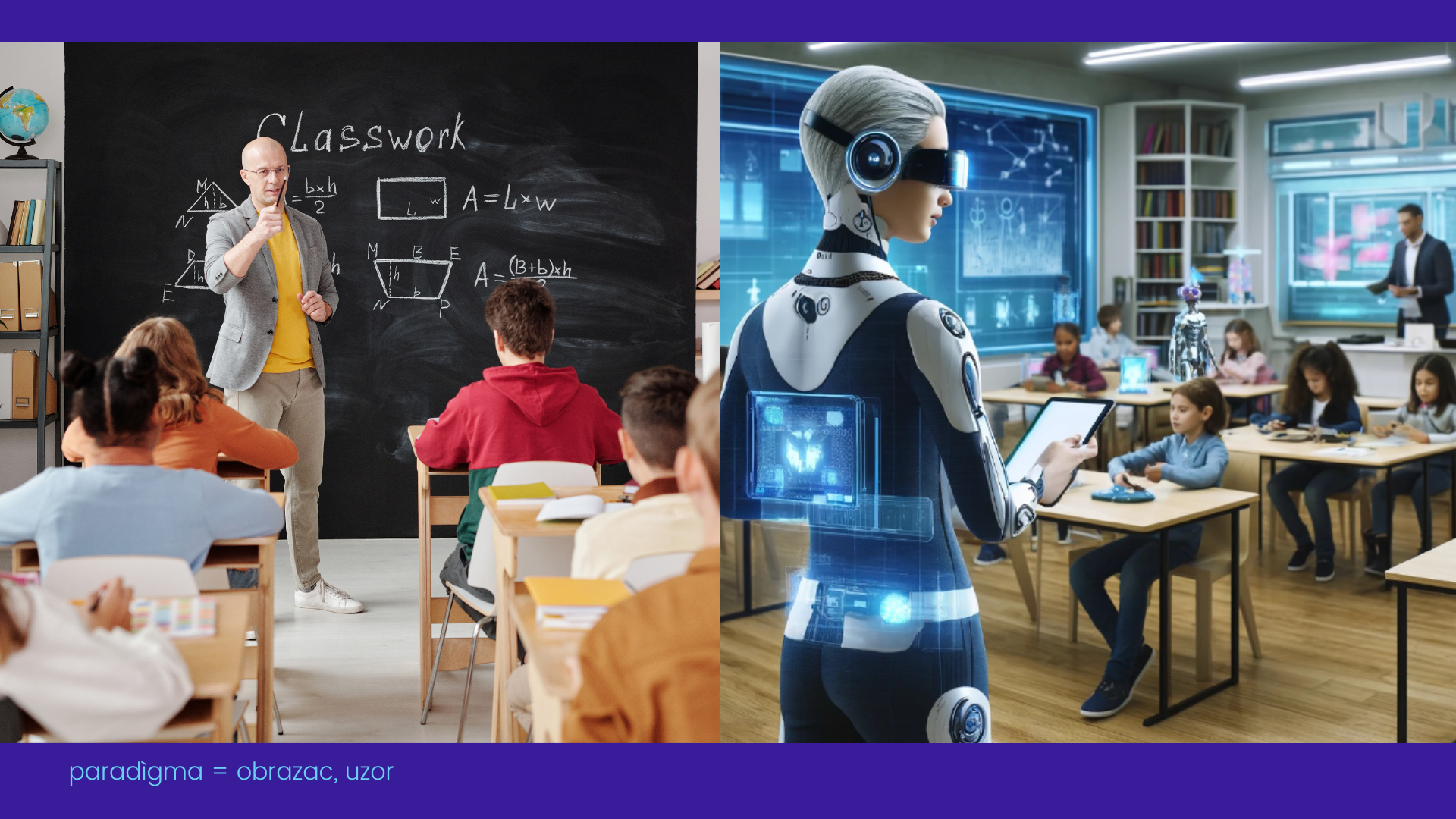 Promjena PARADIGME poučavanja
[Speaker Notes: Paradigmatsku promjenu moguće je prikazati dvjema slikama. Suvremeni pristupi nastavi upućuju na odmak od tradicionalnih pristupa nastavi poput frontalnog rada prikazanog na fotografiji lijevo u situacijama kada je to opravdano i svrsishodno. Dakako, sustavno isticanje važnosti osuvremenjivanja nastavnih praksi ne podrazumijeva isključivanje tradicionalnih metoda rada nego omogućuje odabir najučinkovitijih kombinacija rada ovisno o različitim elementima i čimbenicima kojima se nastava pri planiranju prilagođava (dob i sposobnosti učenika, raspoloživo vrijeme, sadržaj učenja, odgojno-obrazovni ishodi i dr.). U suvremenoj nastavi učitelj postaje vješti voditelj procesa koji se nalazi iza kulisa, moderira, upravlja i stvara prigode za usvajanje znanja.]
Ključne odrednice suvremene nastave
usmjerenost na učenika
 poticanje suradničkog učenja
 primjena najnovijih tehnoloških mogućnosti
[Speaker Notes: Analizirajući temeljna načela nacionalnog kurikuluma i smjernice za uvođenje paradigmatske promjene u odgojno-obrazovni proces, vidljivo je nekoliko glavnih točaka prema kojima je potrebno planirati nastavu: poticati aktivno učenje, organizirati suradničko učenje te primjenjivati suvremene tehnologije u svrhu uspješnijeg usvajanja znanja i razvoja određenih vještina.]
Suvremene nastavne strategije, metode i postupci
Obrnuta učionica
Učenici izvan učionice proučavaju pripremljen materijal o novim sadržajima, a na satu primjenjuju znanja, raspravljaju i zaključuju.
Problemska nastava
Učenici su usredotočeni na rješavanje određenog problema, a učitelji usmjeravaju proces istraživanja.
Istraživačko učenje
Učenici do informacija i podataka dolaze istraživanjem – zajednički nazivnih svim suvremenim oblicima nastave.
[Speaker Notes: Obrnuta učionica
Obrnuta učionica (eng. flipped classroom) obrazovni je model koji tradicionalne nastavne aktivnosti premješta iz učionice u izvannastavno okružje, a u učionici se usredotočuje na primjenu stečenog znanja te postavlja učenika u aktivnu ulogu tijekom cijeloga procesa. Zadatak je učenika najprije samostalno proučiti zadane nastavne materijale  kao što su videolekcije ili tekstovi, a zatim u učionici analizirati, raspravljati i primjenjivati znanje na osnovi zadataka koje moderira učitelj.  
 
Predavač će objasniti primjer kako alati umjetne inteligencije mogu pomoći.

Problemska nastava
Problemska nastava u središte učenja postavlja relevantan, izazovan i precizno definiran problem kako bi učenici stekli dojmljivo iskustvo na osnovi stvarnih okolnosti. Učenici mogu raditi u skupinama kako bi razmjenjivali ideje i strategije za rješavanje problema. Suradnja među učenicima može dodatno obogatiti proces učenja i iznjedriti različite perspektive problema. Nastavnik u cijelom procesu ima ulogu vodiča i moderatora pružajući potporu i postavljajući dodatna pitanja koja će otvoriti dublje razmišljanje i analizu. Posljednji korak procesa jedan je od ključnih dijelova, a podrazumijeva osvrt učenika na uspješnost istraživanja i rješavanja problema, na dinamiku i uspješnost suradnje s drugim učenicima i na procjenu količine i kvalitete usvojenog znanja.
 
Alati umjetne inteligencije mogu pomoći učitelju pri osmišljavanju aktivnosti za problemsku nastavu na temelju izvannastavnog kurikuluma Umjetna inteligencija: od koncepta do primjene. Slijedi primjer dobiven s pomoću alata Perplexity.

Istraživačko učenje
Istraživačko učenje zajednički je nazivnik gotovo svih suvremenih pristupa poučavanju upravo zbog aktivnosti koju zahtijeva od učenika. Koordinacija, suradnja, kritičko razmišljanje, sposobnosti organizacije, praćenje tijeka rada, usredotočenost na temu – vrijedne su i važne odrednice tog načina rada koji u praksi zahtijeva poprilično složenu organizaciju učitelja.]
Suvremene nastavne strategije, metode i postupci
Projektna nastava
Temelji se na suradničkom učenju i interdisciplinarnom pristupu. Projekt je zaokružen pothvat koji uključuje različite faze i istraživački rad.
Suradničko učenje
Učenici zajedničkim radom dolaze do sadržaja učenja i njihova smisla, a preporučuje se rješavati složenije zadatke povezane sa stvarnošću. Par, tim, skupina.
Učenje kroz igru
Postoje različite varijante, no sve uključuju uporabu elemenata igre u svrhu usvajanja znanja. Kvizovi, simulacije, ozbiljne igre i dr.
[Speaker Notes: Suradničko učenje
Suradničko učenje podrazumijeva zajednički rad učenika kao osnovnu strategiju za rješavanje problema i interakciju sa sadržajima učenja. Preporučuje se rješavati složenije zadatke povezane sa stvarnošću, a ključan element dinamike tog načina rada činjenica je da ostvarenje cilja ovisi o radu svakog člana skupine (Pecko, 2019.). 
 
Projektna nastava
Slično problemskoj nastavi, projektna nastava uključuje vođeni istraživački rad učenika. Može se temeljiti na suradničkom učenju i interdisciplinarnom pristupu. Projekt je zaokružena cjelina koja uključuje različite faze i istraživački rad.
 
Alat ChatGPT ponudio je razradu za aktivnosti učenika na istraživačkom projektu na temelju izvannastavnog kurikuluma Umjetna inteligencija: od koncepta do primjene o temi autonomnih vozila. 

Učenje kroz igru
Učenje kroz široko je područje istraživanja i igru je obrazovni pristup koji se temelji na ideji da djeca uspješnije usvajaju znanje kad proces ima obilježja igre. Primjena igrifikacije u nastavi može znatno pridonijeti motiviranosti učenika, a često i stvoriti emotivnu vezu prema sadržajima učenja. U literaturi se razlikuju varijante učenja kroz igru poput učenja temeljenog na igri (igra je jedini način podučavanja), primjene odabranih elemenata igrifikacije u tijek poduke do simulatora koji oponašaju određene sustave koje učenici ne bi mogli isprobati na drugi način. Bilježe se mnogobrojne dobrobiti učenja kroz igru – povećanje motivacije i angažmana, razvoj vještina za strateško razmišljanje, razvoj i poboljšanje pamćenja, koordinacija određenih pokreta te razvoj kritičkog razmišljanja. No, uvijek je važno imati na umu to da zabavni aspekt igre ne prevagne nad usvajanjem znanja.
 
Alati umjetne inteligencije mogu pomoći pri osmišljavanju nastave s elementom igrifikacije na temelju izvannastavnog kurikuluma Umjetna inteligencija: od koncepta do primjene.]
Prijedlozi aktivnosti MagicSchool
•	Aktivnosti za nastavni sat (Lesson plan)
•	Tematsko planiranje (Unit Plan Generator)
•	Model planiranja 5E (5E Model Lesson Plan)
•	Generator zadataka za rad u skupini (Group Work Generator)
•	Projektna nastava (Project Based Learning)
[Speaker Notes: Predavač će ukratko predstaviti korisne alate za stvaranje prijedloga nastavnih aktivnosti i objasniti njihovu specifičnu primjenu kako bi polaznici dobili osnovne informacije. 
Aktivnosti za nastavni sat (Lesson plan)
izrada prijedloga učeničkih aktivnosti prema zadanoj temi, odgojno-obrazovnim ishodima i specifičnim uputama koje učitelj zadaje sustavu
Tematsko planiranje (Unit Plan Generator)
izrada scenarija poučavanja prema zadanom broju sati, stečenim znanjima i vještinama učenika
Model planiranja 5E (5E Model Lesson Plan)
model je primjeren za zadatke iz znanstvenog područja (5E Model Lesson Plan: Generate a 5E model lesson plan for your science class. Engage, Explore, Explain, Elaborate, Evaluate)
Generator zadataka za rad u skupini (Group Work Generator)
izrada prijedloga aktivnosti za rad u skupinama
Projektna nastava (Project Based Learning)
izrada prijedloga projektnih aktivnosti s razradom hodograma i mogućnosti stvaranja rubrike za vrednovanje

Predavač će podsjetiti polaznike na veliku vrijednost mogućnosti da se navedu specifične osobitosti učenika kojima će alat prema njima prilagoditi materijal (prilagodba prema načinima učenja, prema određenim teškoćama i sl.).]
Izrada prijedloga aktivnosti u alatu MagicSchool
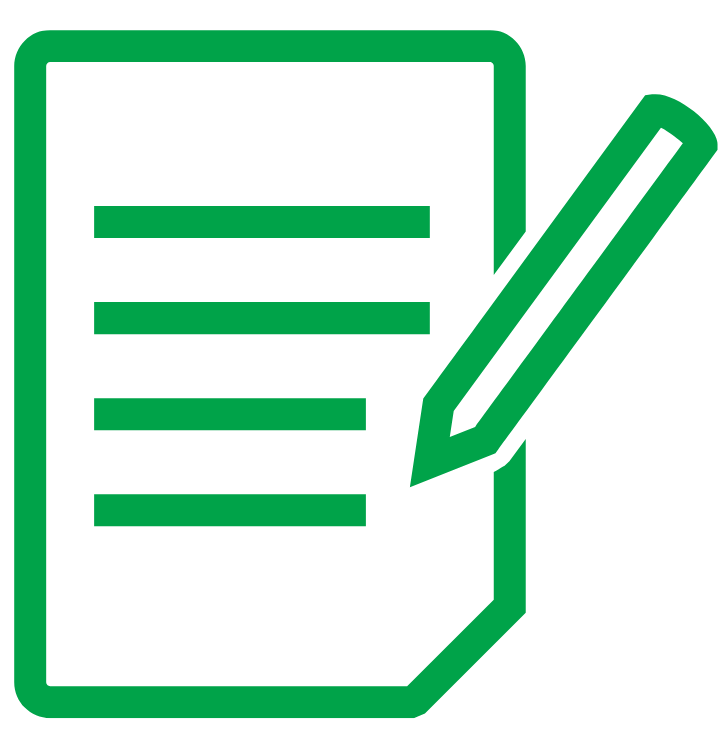 odabrati jednu temu izvannastavnog kurikuluma Umjetna inteligencija: od koncepta do primjene

u alatu za izradu plana projektnog zadatka Project Based Learning (PBL) izraditi prijedlog aktivnosti za istraživački zadatak
[Speaker Notes: Polaznici će odabrati jednu temu fakultativnog kurikuluma Umjetna inteligencija: od koncepta do primjene te odlučiti o pristupu kojim će odabranu temu obraditi u nastavi pa s pomoću alata umjetne inteligencije izraditi prijedlog aktivnosti za rad s učenicima. Pritom će predavač za praktični rad odabrati jedan od alata iz ponude alata MagicSchool (može se raditi i u više njih, ovisno o učinkovitosti i brzini, prema procjeni predavača). 

Predavač odabire primjer ovisno o tome jesu li polaznici učitelji osnovne ili srednje škole. 
Primjeri:
Osnovna škola: U obliku organizirane rasprave ili debate obraditi temu Prednosti i nedostatci uporabe alata temeljenih na umjetnoj inteligenciji u procesu učenja. 
Srednja škola: U obliku istraživačkog projekta istražiti etička pitanja te pitanja sigurnosti autonomnih vozila. 

Predavač pokazuje postupak rada u alatu Project Based Learning (PBL) i vodi polaznike kako bi izradili prijedlog aktivnosti.
Upisati razred, naziv teme i definiciju projekta te što detaljnije navesti kakve rezultate žele vidjeti. Predavač će ih uputiti kako napisati učinkovitu i detaljnu uputu (definirati koji su ciljevi projekta, što učenici trebaju istražiti, na koji način trebaju prikazati temu, na koji će se način vrednovati njihov rad).
U posljednje polje upisuju se odgojno-obrazovni ishodi.]
Izrada rubrike za vrednovanje u alatu MagicSchool
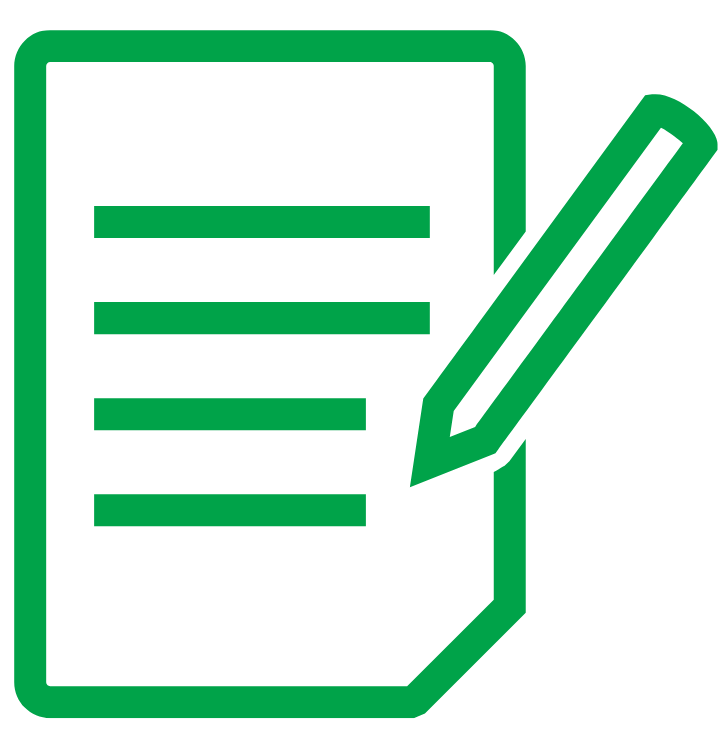 na temelju kurikuluma Umjetna inteligencija: od koncepta do primjene izraditi rubriku za ocjenjivanje razumijevanja koncepata umjetne inteligencije i tehnologija u nastajanju
[Speaker Notes: Na temelju kurikuluma Umjetna inteligencija: od koncepta do primjene za osnovnu ili za srednju školu izradite rubriku za ocjenjivanje razumijevanja koncepata umjetne inteligencije i tehnologija u nastajanju koja će pomoći vrednovati usvojenost ishoda jedne domene prve godine učenja. 
 
U za to predviđena polja upišite odgojno-obrazovne ishode i njihovu razradu te prema potrebi dodajte posebnu napomenu.]
Prijedlozi aktivnostiPadlet
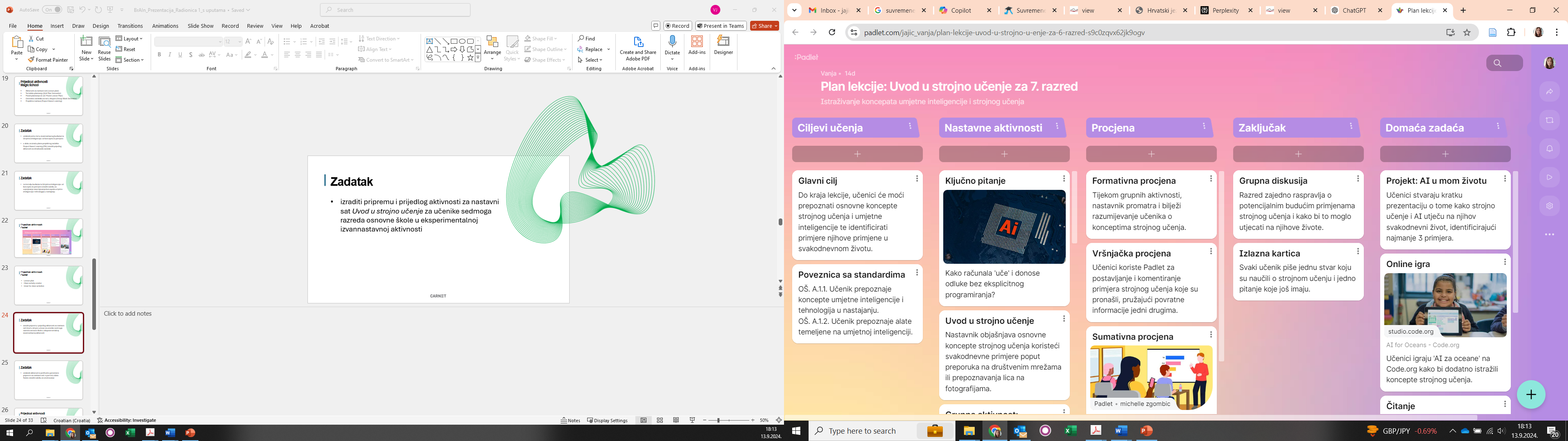 [Speaker Notes: Predavač će ukratko podsjetiti polaznike na funkcionalnosti alata Padlet ili ih, ako se nisu susreli s alatom, informirati o njegovim mogućnostima. Padlet je alat ponajprije namijenjen izradi višenamjenskih virtualnih ploča za dijeljenje sadržaja. No Padlet je svoj sustav dogradio mogućnostima umjetne inteligencije te tako proširio svoje mogućnosti.

Polaznici će izraditi korisnički račun u alatu ili se prijaviti u postojeći račun. Polaznici će uz vodstvo predavača istražiti funkcionalnosti koje je omogućila dogradnja Padleta sustavom umjetne inteligencije. Mogu se prikazati opcije koje se pojavljuju klikom na „Create”.]
Prijedlozi aktivnosti Padlet
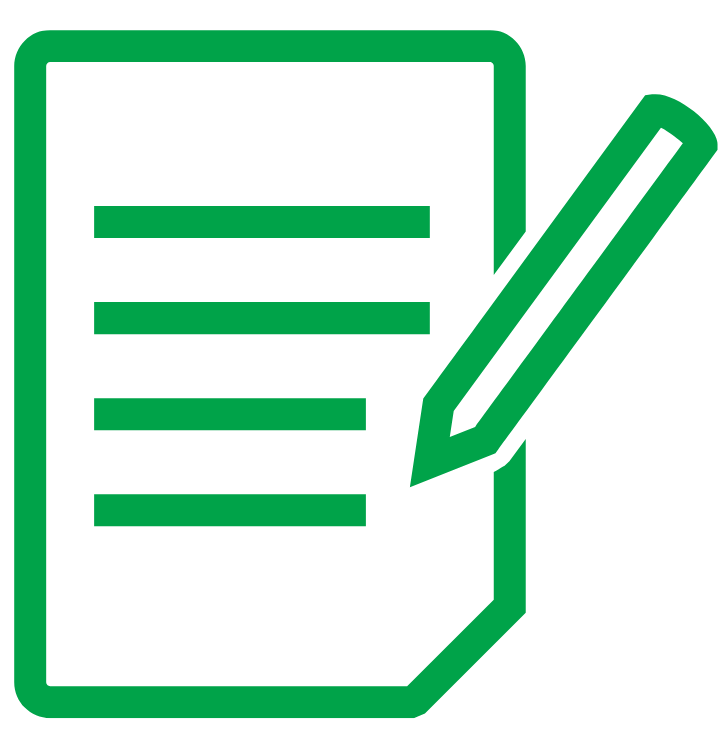 Lesson plan
Class activity creator
Ideas for class activities
[Speaker Notes: Predavač će predstaviti alate Lesson plan, Class activity creator i Ideas for class activities, koji omogućuju pomoć za razradu prijedloga aktivnosti za nastavni sat te prikazati primjer.

Ovisno o odabranom alatu, potrebno je u za to predviđena polja upisati naziv predmeta, razred i naziv teme te odgojno-obrazovne ishode. Potrebno je napomenuti da je riječ o beta verziji programa, što označuje mogućnost nesavršenosti. Moguće je definirati i alate i sredstva koji su dostupni u razredu te navesti pojedinosti koje mogu pridonijeti iskoristivosti rezultata.]
Izrada prijedloga aktivnosti u alatu Padlet
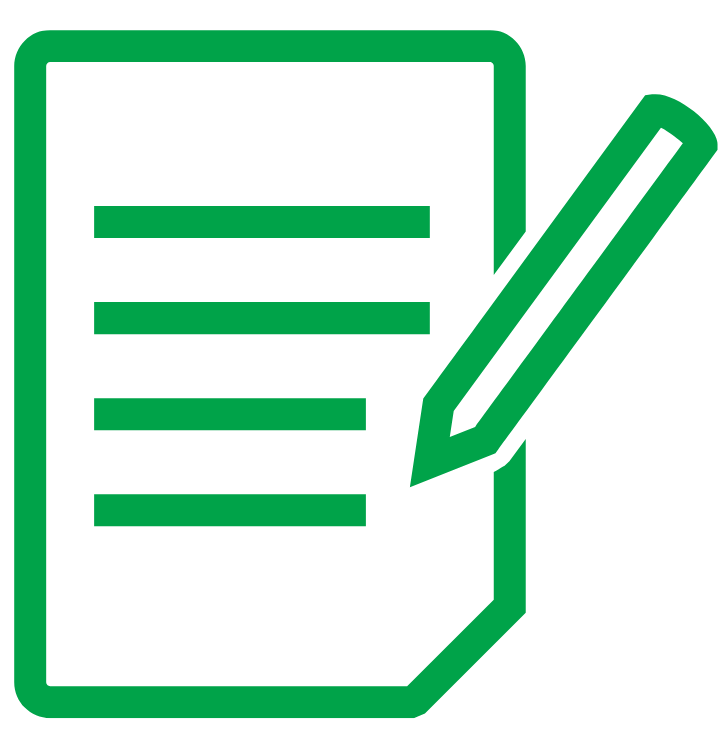 izraditi pripremu i prijedlog aktivnosti za nastavni sat Uvod u strojno učenje za učenike sedmoga razreda osnovne škole u eksperimentalnoj izvannastavnoj aktivnosti
[Speaker Notes: Predavač će voditi polaznike kroz zadatak – izraditi pripremu i prijedlog aktivnosti za nastavni sat Uvod u strojno učenje za učenike sedmoga razreda osnovne škole u eksperimentalnoj izvannastavnoj aktivnosti. Napomenut će polaznicima kako će napisati što učinkovitiju uputu te uputiti na polja u koja treba kopirati ishode i razradu ishoda prema kurikulumu.

Potrebno je u za to predviđena polja upisati naziv predmeta, razred i naziv teme te odgojno-obrazovne ishode. Potrebno je napomenuti da je riječ o beta verziji programa, što označuje mogućnost nesavršenosti.
Moguće je definirati i alate i sredstva koji su dostupni u razredu te navesti pojedinosti koje mogu pridonijeti iskoristivosti rezultata.]
Izrada rubrike za vrednovanje u alatu Padlet
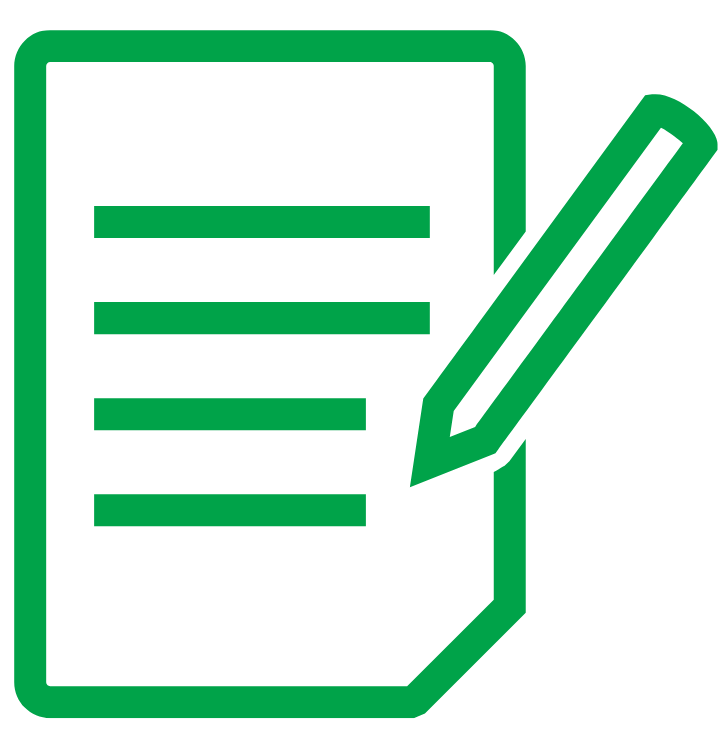 odabrati aktivnost iz prije stvorene pripreme za nastavni sat i s pomoću alata Rubric izraditi rubriku za vrednovanje
[Speaker Notes: Uz vodstvo predavača polaznici će odabrati aktivnost iz prije stvorene pripreme za nastavni sat i s pomoću alata Rubric izraditi rubriku za vrednovanje.

Nakon što izrade prijedlog projektnog zadatka polaznici će komentirati rezultate koje su dobili – smatraju li ih zadovoljavajućima, jesu li rezultati inovativni, primjereni, specifični, korisni i detaljni.]
Prijedlozi aktivnosti ChatGPT
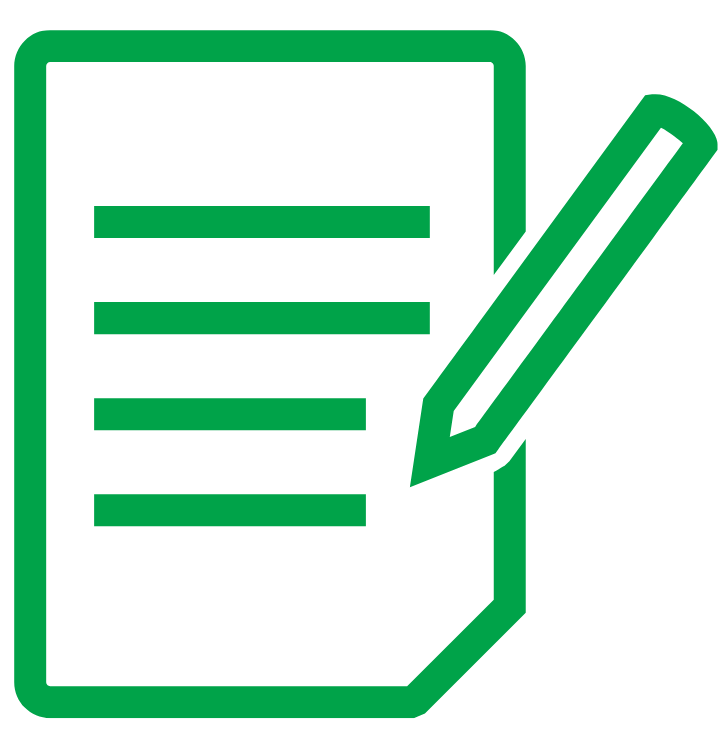 odabrati odgojno-obrazovni ishod i pristup njegovu ostvarivanju 
izraditi prijedloge aktivnosti za rad s učenicima
propitati točnost dobivenih informacija
[Speaker Notes: ChatGPT, kao i drugi veliki jezični modeli, upotrebljava tehnologiju poznatu kao Generative Pre-trained Transformer. Treniran je na golemom korpusu teksta kako bi razumio jezik i stvorio relevantne tekstualne odgovore na osnovi unesenog ulaznog teksta (OpenAI, 2024.) Vrlo je važno napomenuti kako, suprotno bojažljivim nagađanjima zbog kojih je prouzročio mnoge kontroverzije, nije riječ o umjetnoj inteligenciji koja se odlikuje kognitivnim mogućnostima čovjeka – on ne misli i ne osjeća. Međutim, može se pomalo kolokvijalno ustvrditi da ga odlikuje fantastično pamćenje – zato se upravo tu njegovu vještinu može smatrati najvećim mogućim saveznikom. 

Može se pretpostaviti da je većina polaznika upoznata s mogućnostima alata ChatGPT, zato će se u ovoj radionici podsjetiti na njegov potencijal te navesti samo jedan primjer. Potrebno je podsjetiti na prednosti i nedostatke alata (posebno obratiti pozornost na „halucinacije“ te na tom važnom elementu graditi daljnju usporedbu s alatom Perplexity.).

Polaznici će odabrati odgojno-obrazovni ishod i pristup njegovu ostvarivanju te s pomoću alata ChatGPT ponuditi prijedloge aktivnosti za rad s učenicima. 
 
Primjer 
Uputa: Možeš li izraditi prijedlog aktivnosti za rad s učenicima na osnovi ovih ishoda? Riječ je o učenicima sedmog razreda, a molim i detaljniju razradu o temi strojnog učenja.
Ishodi
OŠ. A.1.1. Učenik prepoznaje koncepte umjetne inteligencije i tehnologija u nastajanju.
OŠ. A.1.2. Učenik prepoznaje alate temeljene na umjetnoj inteligenciji.
Razrada ishoda
Opisuje razvoj i napredak umjetne inteligencije i tehnologija u nastajanju.
Prepoznaje primjenu umjetne inteligencije i tehnologija u nastajanju u svakodnevnom životu, školi, industriji, zdravstvu i drugim područjima.
Tema 
Strojno učenje
 
Dodati upit
Koja je posljednja inovacija u području strojnog učenja?
CHATGPT: „Podaci kojima raspolažem sežu do listopada 2023. godine. Ako imate pitanja ili trebate informacije u tom rasponu, slobodno pitajte!”


Smisao je vježbe ispitati potencijal alata ChatGPT s obzirom na navedene opasnosti i izazove te ga prepoznati kao alat koji može biti višestruko koristan za nastanak ideja, nadahnuće i stvaranje svojevrsnog polazišta za daljnji rad, ali ne i kao pouzdan izvor aktualnih podataka. 

Savjet: Izazovima alata ChatGPT može se doskočiti uporabom alata Peplexity koji će biti predstavljen u nastavku.]
Usporedba alata ChatGPT i Perplexity
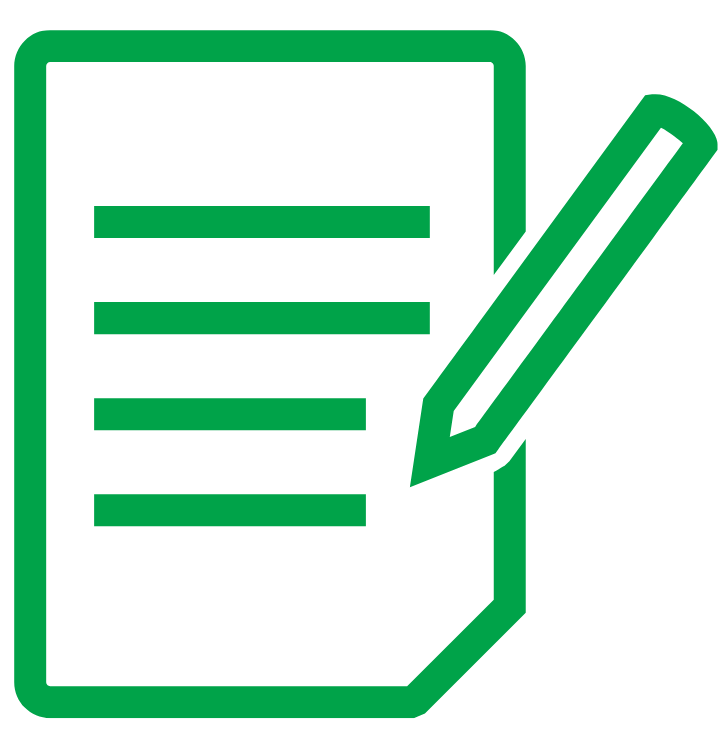 zadati istu uputu – primjerice: 
Koje su najnovije inovacije u svijetu umjetne inteligencije u obrazovanju? Kakva je situacija u Republici Hrvatskoj 2024. kad je riječ o uvođenju alata umjetne inteligencije u obrazovni sustav? 
analizirati dobivene rezultate
usporediti značajke alata
[Speaker Notes: Perplexity je napredni alat za pretraživanje koji se koristi umjetnom inteligencijom, posebno generativnim modelima poput GPT-4, kako bi korisnicima pružio brze i točne odgovore na postavljena pitanja. Taj alat omogućuje pretraživanje informacija putem teksta ili glasa, a rezultati uključuju citirane izvore. Uz to, Perplexity nudi mogućnost nastavka dijaloga za dublje istraživanje tema, čime se potiče aktivno učenje i istraživanje. 
Izradite korisnički račun i prijavite se u alat Perplexity.

Polaznici će alatima zadati istu uputu – primjerice: Koje su najnovije inovacije u svijetu umjetne inteligencije u obrazovanju? Kakva je situacija u Republici Hrvatskoj 2024. kad je riječ o uvođenju alata umjetne inteligencije u obrazovni sustav?  

Na osnovi dobivenih rezultata i korisničkog iskustva polaznici će usporediti funkcionalnosti i svojstva alata te iznijeti svoje zaključke. Polaznici će istražiti važnost i aktualnost izvora koje alati navode kao izvore informacija.
Predavač će pratiti navedene zaključke te na pripremljenoj prezentaciji pokazati primjere.
Važno je objasniti da Perplexity pretražuje aktualne internetske izvore pa može poslužiti kao alat za provjeru rezultata koje stvara ChatGPT.
Perplexity pri elaboriranju odgovora naznačuje izvor u obliku fusnota koje su izravna poveznica s dostupnim sadržajem.]
Izrada prilagođenih aktivnostiPerplexity
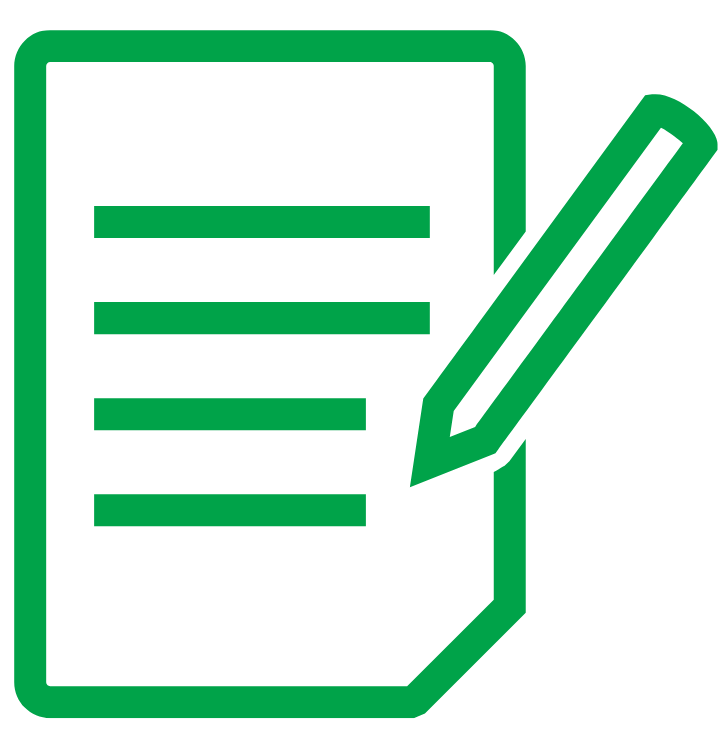 učitati zadani tekst u alat Perplexity 
zatražiti prilagodbu sadržaja prema jednoj od specifičnih teškoća u učenju
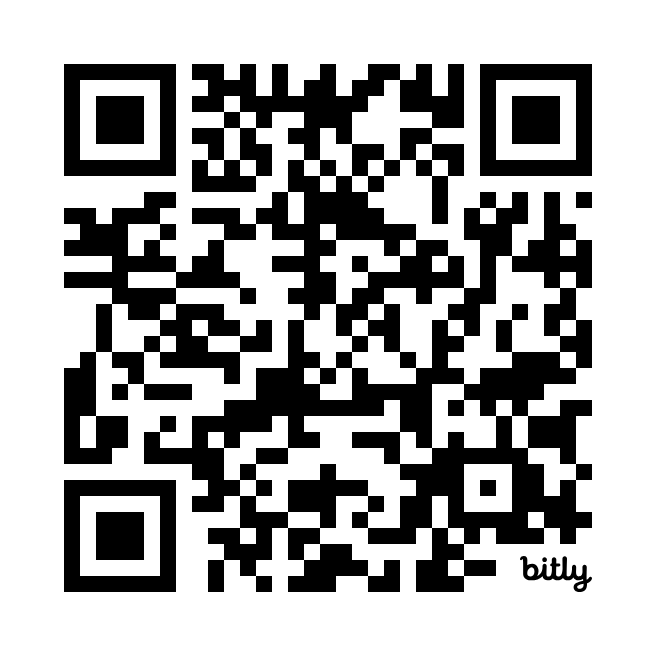 Padlet ploča
bit.ly/UIPOMOC
[Speaker Notes: Na temelju prije stvorenih aktivnosti polaznici će izraditi individualizirane inačice za učenike s posebnim odgojno-obrazovnim potrebama koristeći se alatom Perplexity.
 
Na temelju vlastita iskustva procijenite uporabljivost, korisnost i suvislost prijedloga. Je li prijedlog alata za način prilagodbe sadržaja relevantan? Je li stvoreni prijedlog iskoristiv u nastavi? Kako biste vi prilagodili sadržaje za učenike s disleksijom? Kojim biste se digitalnim alatima mogli koristiti kako biste te sadržaje dalje obradili?

Tekst za prilagodbu
Bespilotne letjelice su posebne vrste vozila kojima ljudi upravljaju s pomoću daljinskog upravljača ili aplikacije na mobitelu, a mogu se kretati i samostalno, prema unaprijed programiranu planu gibanja. Takva su vozila bespilotna jer za njihovo kretanje po prostoru nije nužno da pilot bude u vozilu. Bespilotne letjelice imaju kamere, senzore i baterije koji im pomažu da se kreću te snimaju fotografije i videozapise. Mogu biti različitih oblika i veličina, a obično se dijele u kategorije prema broju propelera koji ih pokreću. Bespilotne letjelice pojavile su se početkom 20. stoljeća, a najsličnije dronovima kakve danas poznajemo nastale su sedamdesetih godina.
 
Dalia Kager, ulomak iz teksta Mala vozila, velike pustolovine, Modra lasta 2, listopad 2024.
 
Uputa za alat:
Možeš li mi pomoći s prilagodbom ovog teksta učenicima s disleksijom?
 
Rezultat:
Prilagodba teksta za učenike s disleksijom može uključivati pojednostavljivanje jezika, korištenje kraćih rečenica, dodavanje vizualnih elemenata i jasno strukturiranje informacija. Evo kako bi taj tekst mogao izgledati:
 
Dronovi
Što su dronovi?Dronovi su posebna vozila. Ljudi njima upravljaju pomoću daljinskog upravljača ili aplikacije na mobitelu. Dronovi se mogu kretati i sami, prema unaprijed postavljenom planu. 
 
Zašto su dronovi posebni?Ova vozila su bespilotna. To znači da pilot ne mora biti unutar drona dok se on kreće. 
 
Kako dronovi rade?Dronovi imaju:
Kamere: za snimanje fotografija i videa.
Senzore: za pomoć u kretanju.
Baterije: koje im daju energiju.
 
Oblici i veličineDronovi dolaze u različitim oblicima i veličinama. Obično se dijele prema broju propelera koje imaju.
 
Povijest dronovaBespilotne letjelice pojavile su se početkom 20. stoljeća. Dronovi slični onima koje danas poznajemo razvijeni su 1970-ih godina.
Savjeti za prilagodbu
Kratke rečenice: Koristite kraće rečenice kako bi tekst bio lakši za čitanje.
Jednostavan jezik: Izbjegavajte složene riječi i fraze.
Vizualni elementi: Dodajte slike dronova ili dijagrame koji objašnjavaju kako dronovi rade.
Formatiranje: Koristite podebljane naslove i popise kako bi se informacije lakše uočile.
Ove prilagodbe mogu pomoći učenicima s disleksijom da bolje razumiju i upamte informacije o dronovima.

Nakon rješavanja zadatka s polaznicima komentirati: 
Na temelju vlastita iskustva procijenite uporabljivost, korisnost i suvislost prijedloga. Je li prijedlog alata za način prilagodbe sadržaja relevantan? Je li generirani prijedlog iskoristiv u nastavi? Kako biste Vi prilagodili sadržaje za učenike s disleksijom? Kojim biste se digitalnim alatima mogli koristiti kako biste ove sadržaje dalje obradili?]
Specifične teškoće u učenju
disleksija
diskalkulija
disgrafija
dispraksija 
manjak pozornosti / hiperaktivni poremećaj (ADHD)
poremećaji iz autističnog spektra i Aspergerov sindrom
opsesivno-kompulzivni poremećaj 
teškoće vezane za organizacijske vještine učenika te polaganje ispita i provjeru znanja
[Speaker Notes: Predavač će omogućiti prikaz specifičnih teškoća u učenju s kojima se učitelji susreću u svakodnevnom radu kako bi polaznici što uspješnije stvorili upute za alat. To su: disleksija, diskalkulija, disgrafija, dispraksija, manjak pozornosti / hiperaktivni poremećaj (ADHD), poremećaji iz autističnog spektra i Aspergerov sindrom, opsesivno-kompulzivni poremećaj, teškoće vezane za organizacijske vještine učenika te polaganje ispita i provjeru znanja (Hudson, 2018.).

Ukratko opisati preporuke za prilagodbu materijala prema navedenim teškoćama. Koristit će se službeni dokument Smjernice za rad s učenicima s teškoćama (Ministarstvo znanosti i obrazovanja), polaznicima dostupan na zajedničkoj ploči Padlet.

Razgovor o rezultatima koje je stvorio alat umjetne inteligencije može se pratiti i s pomoću sljedećih natuknica, koje su izrađene s pomoću alata ChatGPT.
Na temelju dokumenta, evo preporuka za prilagodbu nastave prema teškoćama u učenju.
 Disleksija
Povećati font i osigurati kontrastne materijale.
Upotreba audioknjiga i govorne tehnologije.
Produljiti vrijeme za čitanje i pisanje zadataka.
 Diskalkulija
Koristiti se vizualnim prikazima brojeva i simbola.
Praktični zadatci za razumijevanje matematičkih pojmova.
Omogućiti računanje s pomoću alata (npr. džepnog računala) ​(Smjernice za rad s učenicima…).
 Disgrafija
Osigurati više vremena za pisanje.
Koristiti se tipkanjem umjesto pisanja rukom.
Omogućiti upotrebu asistivne tehnologije ​(Smjernice za rad s učenicima…).
 Dispraksija
Omogućiti kratke stanke zbog zamora.
Raditi na razvijanju fine motorike putem praktičnih aktivnosti.
Osigurati strukturiranu okolinu i smanjiti zahtjev za brze promjene ​(Smjernice za rad s učenicima…).
 Manjak pozornosti / hiperaktivni poremećaj (ADHD)
Osigurati kraće zadatke i podijeliti ih na manje dijelove.
Omogućiti redovite kratke stanke tijekom nastave.
Razvijati motivacijske planove za povećanje fokusa ​(Smjernice za rad s učenicima…).
 Poremećaji iz autističnog spektra i Aspergerov sindrom
Strukturirati rutinu i osigurati jasne upute.
Koristiti se vizualnim poticajima za bolje razumijevanje.
Omogućiti dodatno vrijeme za zadatke i rabiti socijalne priče za bolju interakciju ​(Smjernice za rad s učenicima…).
 Opsesivno-kompulzivni poremećaj:
Omogućiti prilagodljivost u organizaciji zadataka.
Razvijati strategije upravljanja stresom i anksioznošću.
Raditi u mirnom i predvidivom okružju​ (Smjernice za rad s učenicima…).
 Teškoće vezane za organizacijske vještine
Voditi učenike u planiranju zadataka i aktivnosti.
Omogućiti izradu planova rada s preglednim uputama.
Podučavati tehnike organizacije vremena i prostora ​(Smjernice za rad s učenicima…).
 Polaganje ispita i provjera znanja
Produljiti vrijeme za pisanje ispita.
Omogućiti usmeno ispitivanje kao alternativu pisanju.
Koristiti se dodatnim metodama za provjeru razumijevanja, poput potpitanja ​(Smjernice za rad s učenicima…).
Te prilagodbe omogućuju individualizirani pristup učenicima s različitim teškoćama pružajući im potporu koja je prilagođena njihovim specifičnim potrebama.

Predavač će voditi polaznike u daljnji razgovor i komentar na dobivene rezultate. 
Na osnovi vlastita iskustva procijenite uporabljivost, korisnost i suvislost prijedloga. Je li prijedlog alata za način prilagodbe sadržaja relevantan? Je li generirani prijedlog iskoristiv u nastavi? Kako biste vi prilagodili sadržaje za učenike s disleksijom? Kojim biste se digitalnim alatima mogli koristiti kako biste te sadržaje dalje obradili?]
Izvještaji i analitikaCuripod
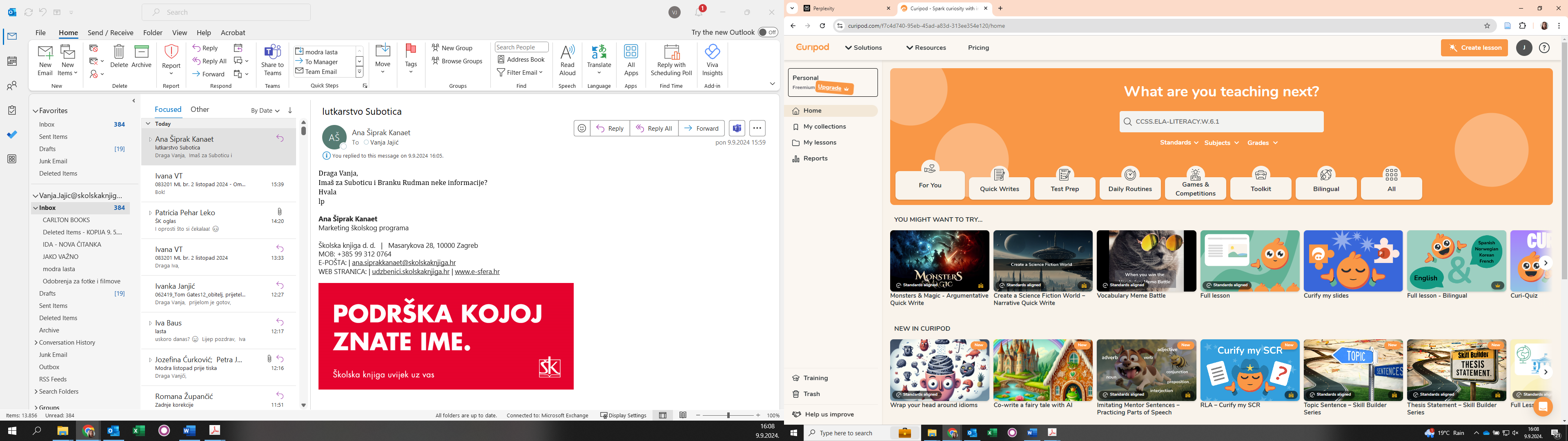 [Speaker Notes: Predavač će ukratko predstaviti funkcionalnosti alata Curipod. Curipod je digitalni alat za izradu scenarija poučavanja, ponuda prijedloga aktivnosti, prilagodba materijala određenim oblicima učenja, izradu ili doradu prezentacija u PowerPointu, izradu anketa i kvizova, rasprava i sl. 

U kontekstu ove radionice zanimljivo je istaknuti mogućnosti alata Curipod za analizu uspjeha i interpretaciju podataka o učenju što može pomoći u donošenju valjanih odluka o poučavanju i potpori učenicima. U drugoj radionici više će se govoriti o Curipodu kao alatu za izradu interaktivnih materijala.

Predavač će ukratko opisati osnovno sučelje alata i objasniti kako funkcionira interakcija s izrađenim materijalima. S obzirom na to da se znanja uvijek učinkovitije usvajaju na temelju vlastitog iskustva, predavač će s učenicima podijeliti jednu kratku prezentaciju izrađenu u alatu te na osnovi njihovih odgovora pokazati prikaz rezultata i razredne rezultate i mogućnost stvaranja povratne informacije na temelju alata umjetne inteligencije. Predavač će najprije pozvati sudionike da se pridruže prezentaciji, što može učiniti na dva načina (detaljnije opisana u priručniku).

Napomena: svaki predavač mora u svojemu korisničkom računu izraditi pripremu i podijeliti svoju poveznicu s učenicima kako bi mogao prikazati sudjelovanje uživo. Materijali za izradu prezentacije za demonstraciju nalaze se u priručniku.]
Odgovorite na nekoliko pitanja 
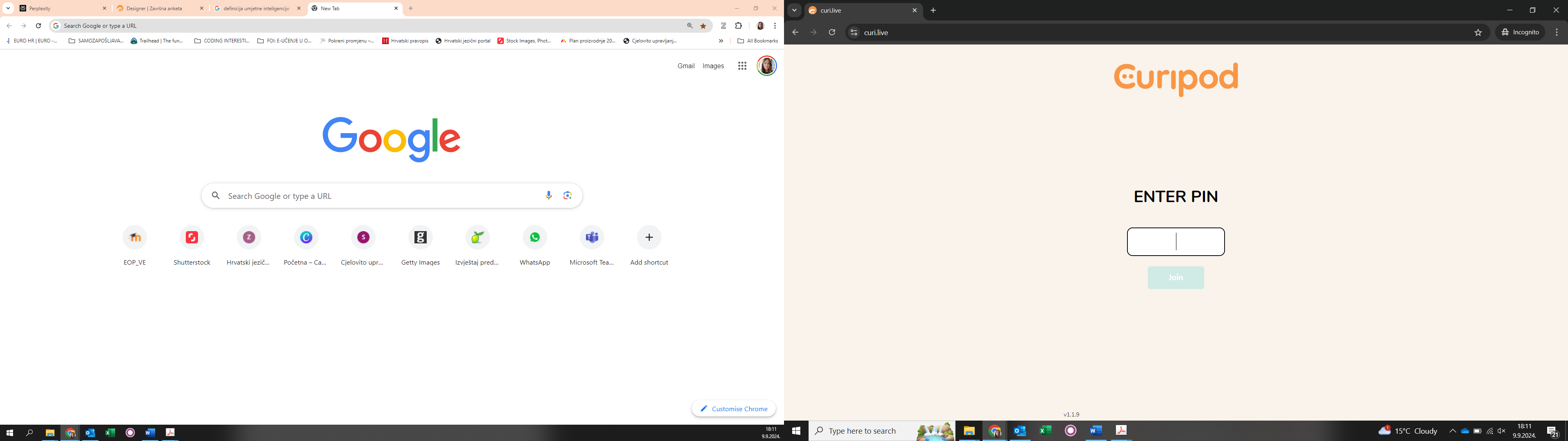 https://curi.live/
[Speaker Notes: Napomena: svaki predavač mora u svojemu korisničkom računu izraditi pripremu i podijeliti svoju poveznicu s učenicima kako bi mogao prikazati sudjelovanje uživo. Materijali za izradu prezentacije za demonstraciju nalaze se u priručniku.

Predavač će tijekom demonstracije:
1. uputiti polaznike da pristupe stranici curi.live, gdje je potrebno upisati kod koji će s njima podijeliti predavač (poveznica na Padlet ploči) 
2. na svojemu sučelju alata Curipod, u polju My Lessons pronaći izrađenu prezentaciju pod nazivom, primjerice, Završna anketa i pokrenuti prezentaciju (Present ili Present With Moderation ako želite pregled rezultata u prikazu za predavača).  

Dva su načina na koje je moguće uključiti sudionike u prezentaciju uživo. Na početnom zaslonu prezentacije nalazi se kôd za pristup dijeljenju uživo koji sudionici trebaju upisati na za to predviđeno mjesto. Druga opcija za pristup nalazi se na donjoj alatnoj traci na sučelju prezentiranja kod ikonice Participants. Klikom na ikonu pojavljuje se QR kod koji polaznici mogu skenirati. Predavač u postavkama određuje detalje poput zahtjeva da sudionici upišu prava imena i sl.

Predavač će pokrenuti prezentaciju uživo i voditi polaznike tijekom odgovaranja na pitanja. Postavljena je mogućnost glasovanja i odabira najboljeg odgovora i najsimpatičnijeg emotikona pa je potrebno dodatno objasniti tijekom izvedbe. 
 
Nakon što predavač utvrdi da su svi polaznici riješili zadatke prekida projekciju i pokazuje na svojemu zslonu mogućnosti pregleda uspjeha učenika.
 
Opcija Summary omogućuje pregled zadanih ishoda učenja i sažetak glavnih značajki, poput „definicija umjetne inteligencije kod većine je učenika oskudna i nepotpuna“ i sl. Alat će istaknuti što su učenici većinom usvojili, a koje bi točke trebalo ponovno obraditi. 
 
U rubrici Students nalaze se podatci o sudjelovanju pojedinoga učenika i detaljni rezultati i odgovori. Generiranje individualne bilješke za formativno vrednovanje funkcionalnost je rezervirana za plaćenu inačicu alata.

Polaznici će komentirati dobivene rezultate te na osnovi vlastita iskustva procijeniti uporabljivost, korisnost i suvislost prijedloga. Je li sučelje jednostavno i intuitivno za uporabu?]
Izrada pripreme za nastavu u alatu Curipod
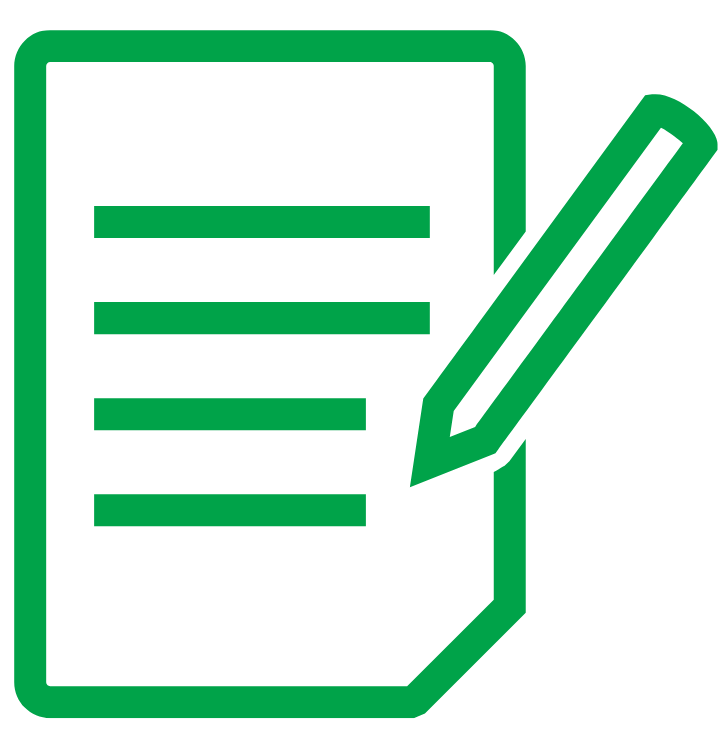 izraditi pripremu za nastavni sat od 40 minuta na temelju ishoda 
OŠ B. 1. 1. izvannastavnoga kurikuluma za osnovnu školu – utjecaj umjetne inteligencije na društvo 
OŠ. B.1.1. Učenik prepoznaje utjecaj umjetne inteligencije i tehnologija u nastajanju na svakodnevni život 
i razrade pripadajućeg ishoda
[Speaker Notes: Predavač će voditi polaznike voditi  tijekom postupka izrade korisničkog računa i prijave u sustav. Polaznici će taj alat detaljnije upoznati u sklopu priručnika druge teme, na kojoj će se istaknuti njegov potencijal za izradu kvalitetnih interaktivnih obrazovnih sadržaja.  

Polaznici će se okušati u izradi pripreme za nastavu u alatu Full lesson. Predavač će voditi polaznike do pronalaska te opcije te odabrati primjer teme ovisno o tome jesu li polaznici učitelji u osnovnoj ili u srednjoj školi. (Mogu i samostalno odabrati na temelju kurikuluma.)

Primjer:
Izrada pripreme za nastavni sat od 40 minuta na temelju ishoda OŠ B. 1. 1. izvannastavnoga kurikuluma za osnovnu školu – utjecaj umjetne inteligencije na društvo (OŠ. B.1.1. Učenik prepoznaje utjecaj umjetne inteligencije i tehnologija u nastajanju na svakodnevni život) i razrade pripadajućeg ishoda.]
Zaključci
zaključak o funkcionalnostima alata umjetne inteligencije za planiranje i organizaciju nastavnog procesa
ponavljanje potencijala i izazova pri uporabi alata umjetne inteligencije u obrazovanju
utvrditi ovladanost vještinama
izrada prijedloga aktivnosti i pripreme za nastavu
izrada rubrike za vrednovanje
izrada prilagođenih zadataka
[Speaker Notes: Na samom kraju radionice predavač će ukratko (preporučuje se u dijalogu s polaznicima) ponoviti sve što su danas naučili i isprobali. 
Navesti potencijale uporabe alata umjetne inteligencije u nastavi, ali napomenuti da je potrebno raditi s velikim oprezom i osviješteno – zbog nedostataka koje bilježimo u radu s alatima UI-ja.
Pitati polaznike kako se osjećaju s obzirom na budućnost uvođenja umjetne inteligencije u nastavni proces. 
Ponoviti sve što su tijekom radionice doživjeli:
- „razgovarali” su s dokumentom Etičke smjernice Europske komisije te na temelju dokumenta naveli popis prednosti i nedostataka uporabe umjetne inteligencije u obrazovanju i najvažnija etička pitanja - osvrnuli su se na iskustvo uporabe alata u svrhu „čitanja” dokumenta
izradili su prijedlog aktivnosti u alatu MagicSchool
izradili su prijedlog aktivnosti i rubriku za vrednovanje u alatu Padlet
izradili su prijedlog aktivnosti u alatu ChatGPT i osvijestili činjenicu da ChatGPT ne raspolaže aktualnim podatcima
usporedili su obilježja alata ChatGPT i Perplexity, čija je glavna značajka upravo pretraživanje i referenciranje aktualnih mrežnih izvora
izradili su prijedlog aktivnosti prilagođen prema specifičnoj teškoći u učenju u alatu Perplexity
sudjelovali su prezentaciji uživo u alatu Curipod te promotrili mogućnosti analitike i izrade povratne informacije tog alata
izradili su prijedlog aktivnosti u alatu Curipod
tijekom svake aktivnosti kritički su i autorefleksivno promišljali o uporabi alata umjetne inteligencije.

Predavač će na kraju radionice podsjetiti na mogućnost preuzimanja materijala radionice, pozvati na prijavu na sljedeću radionicu te pozdraviti uz zahvalu na sudjelovanju.]
Hvala na pozornosti!